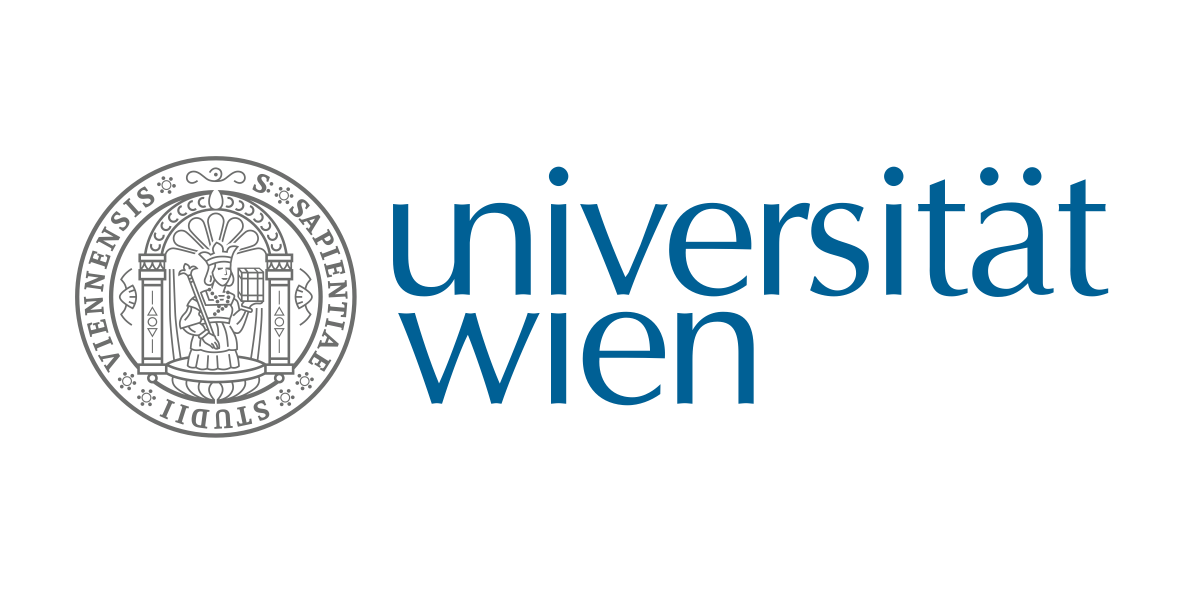 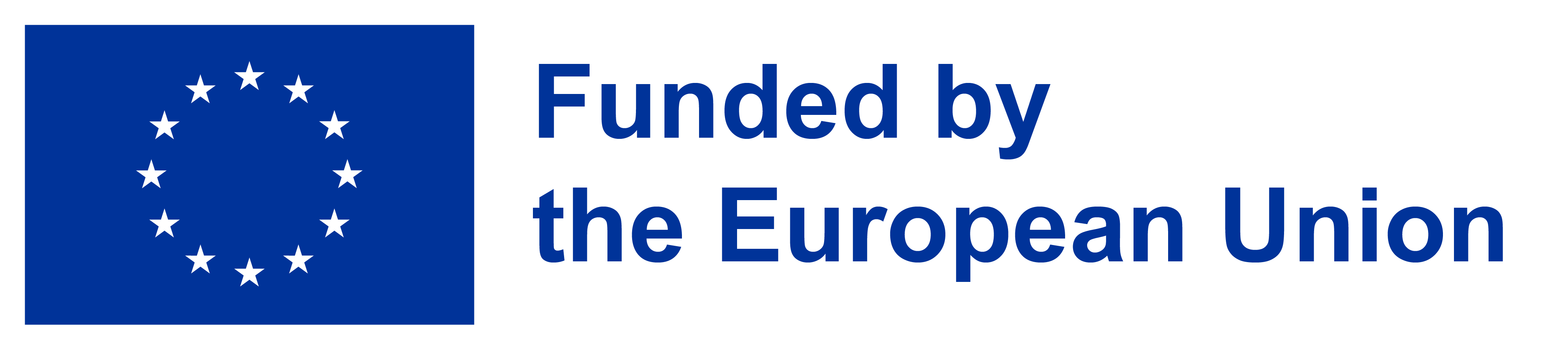 -Slicing with multiple jets
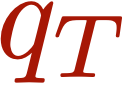 Rudi Rahn
13-03-25, SCET25, Tucson
Based on [2005.12279],[2205.05104], [2412.05358] with 
Yang-Ting Chien (Georgia State), Rong-Jun Fu, Ding Yu Shao (Fudan), Solange Schrijnder van Velzen, Wouter Waalewijn (Nikhef/UvA), Bin Wu (USC)
Outline
Slicing and jets
The Winner-Takes-All axis
Azimuthal vs radial decorrelation
Results
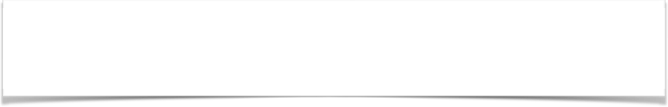 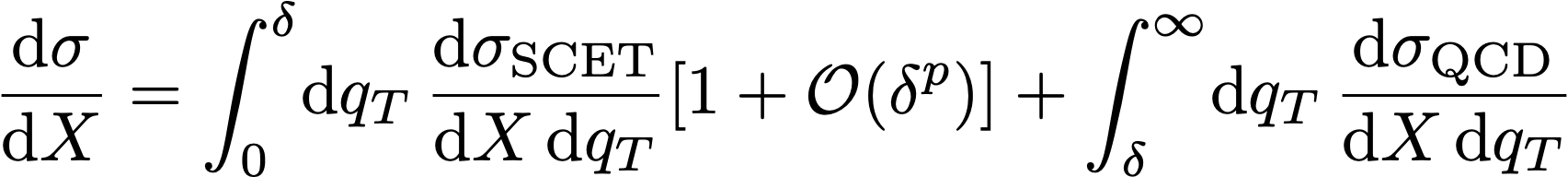 Slicing
How to access higher-order calculations?
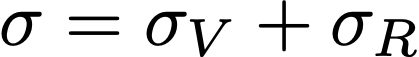 Individually divergent, different phase spaces
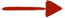 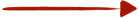 Soft and collinear emissions difficult to observe
Split unobserved reals and add to virtuals
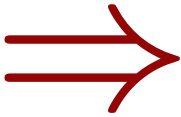 Find resolution variable, e.g. qT:
[Catani, Grazzini, ’07]
TRANSVERSE MOMENTUM CORRELATION
pp collisions: no control over longitudinal momenta, but final state momenta correlated
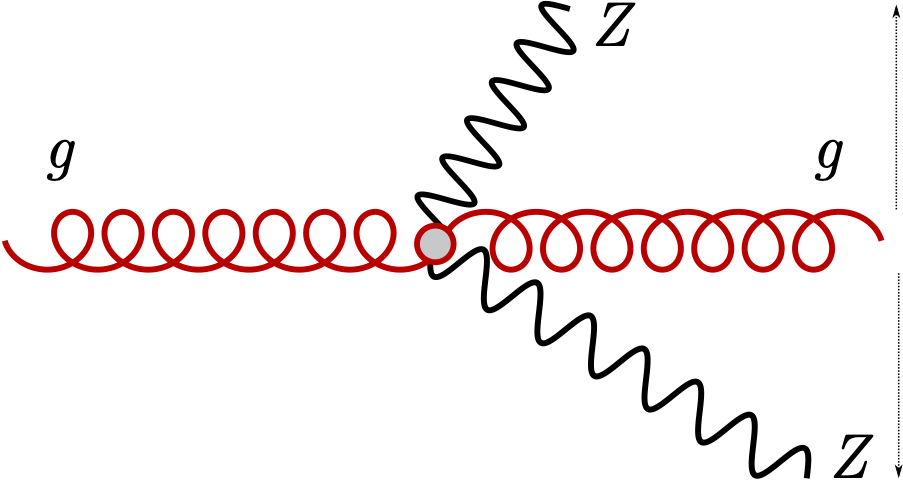 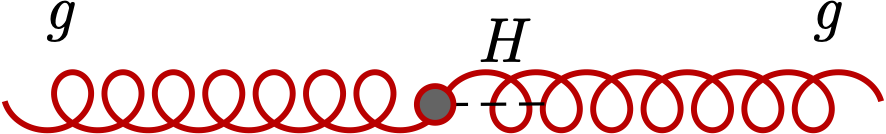 TRANSVERSE MOMENTUM DeCORRELATION
pp collisions: no control over longitudinal momenta, but final state momenta correlated
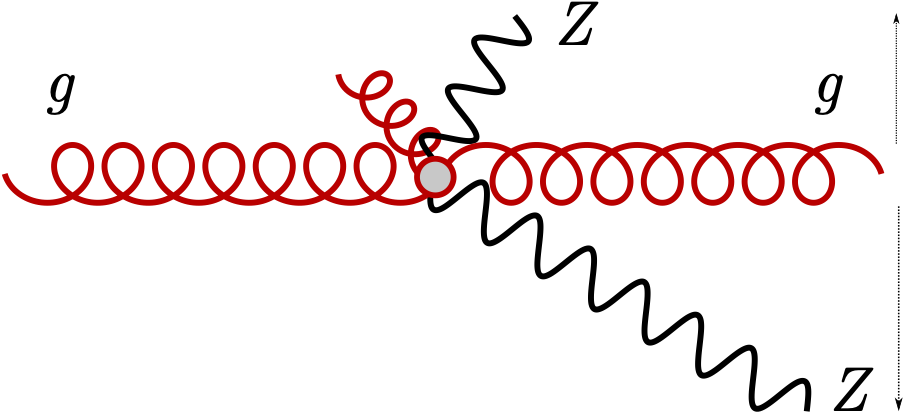 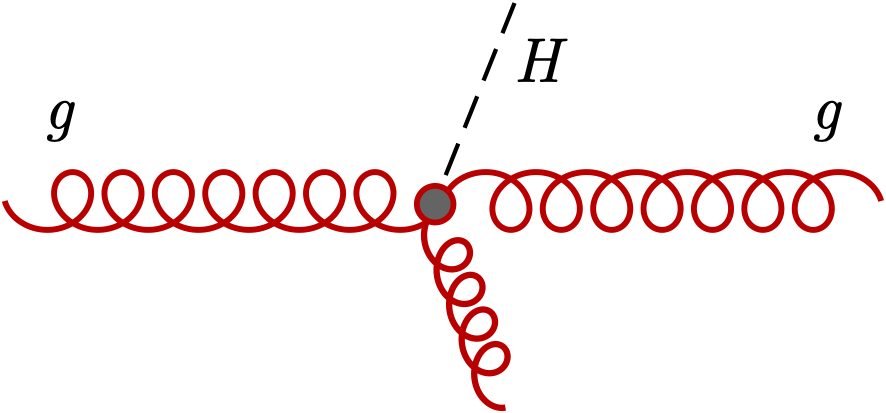 For small decorrelation: soft and collinear emissions
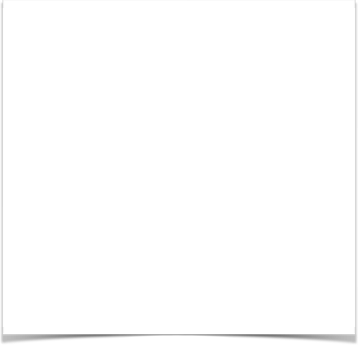 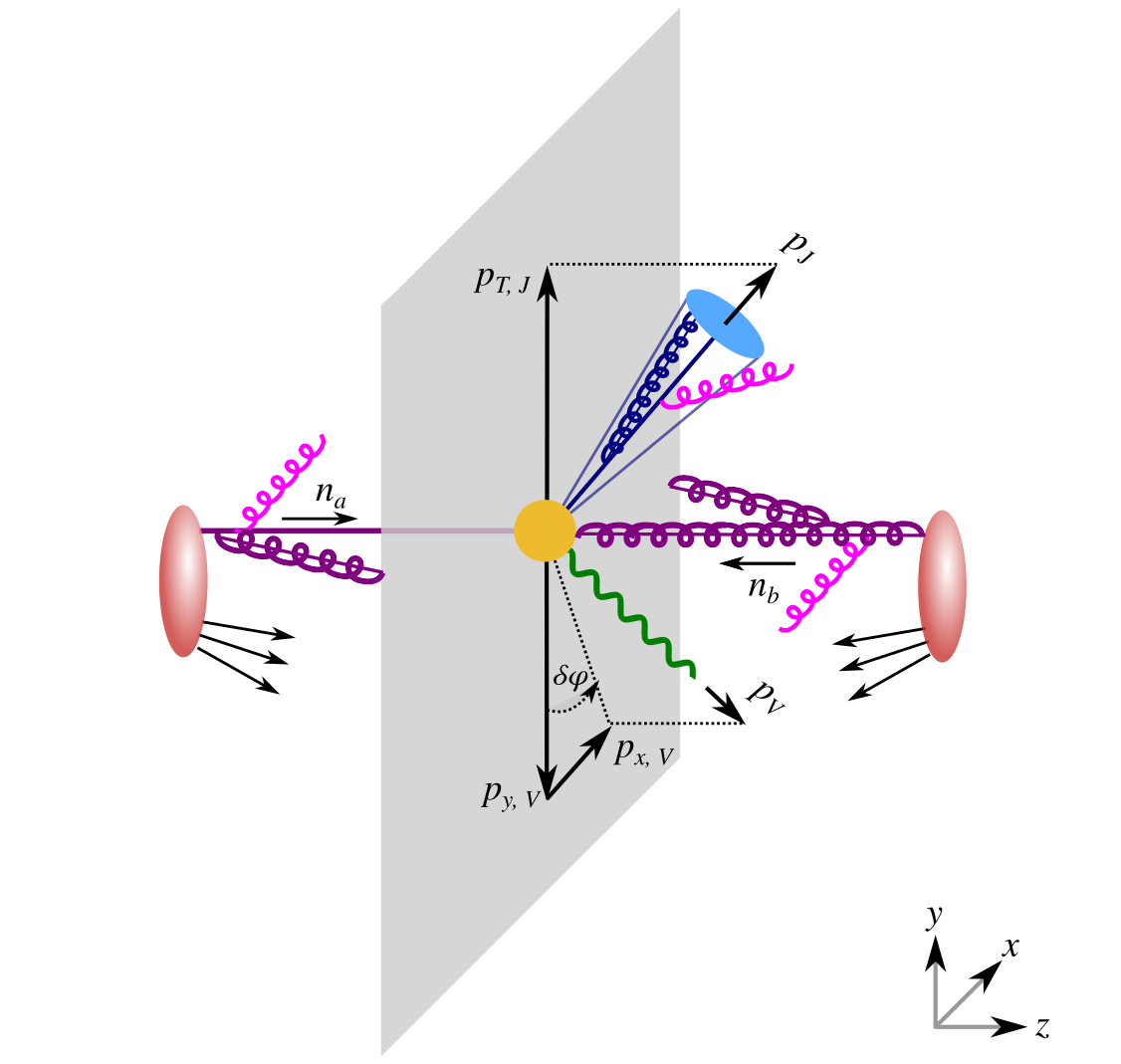 -decorrelation with jets
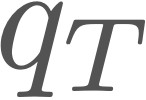 Laboratory:   V+jet,
Leading partonic: planar
Soft/Collinear emissions:
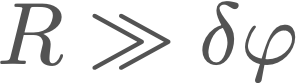 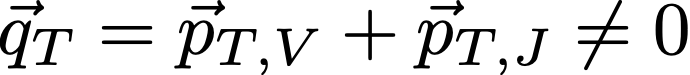 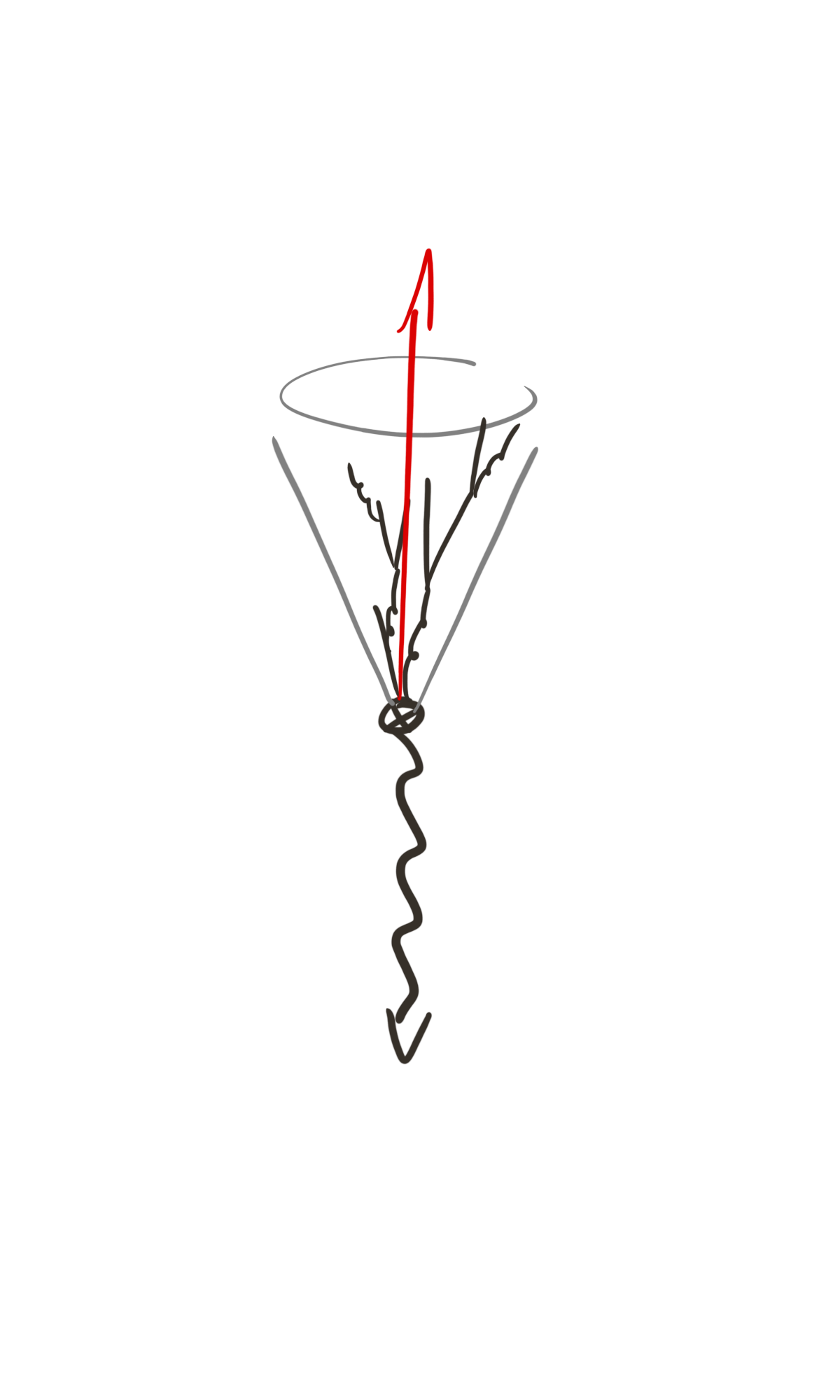 Standard Jet
Standard Jet axis:
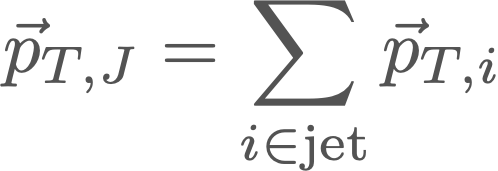 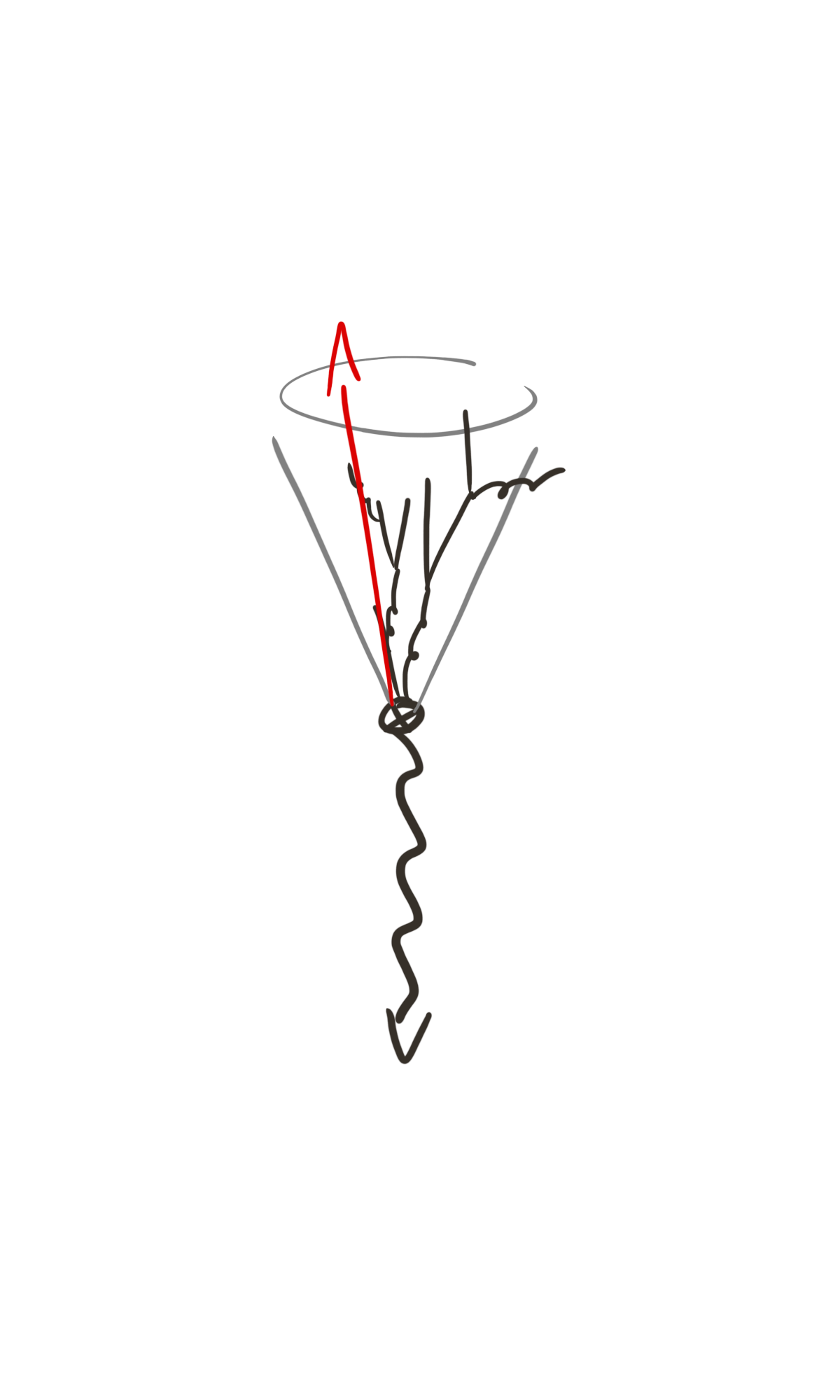 Standard Jet
Standard Jet axis:
Contribution to      requires out-of-jet radiation
               Non-global
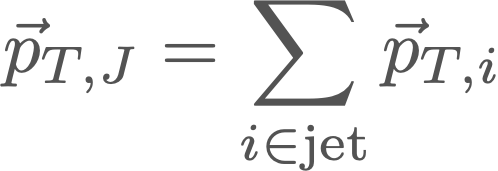 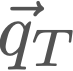 (                                          )
[Dasgupta, Salam, ’01]
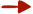 -slicing
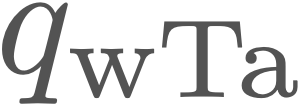 -slicing vs. Jets: SJA blind to in-jet dynamics
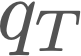 N-jettiness
[Boughezal, Focke, Liu, Petriello, ’15]
[Gaunt, Stahlhofen, Tackmann, ’15]
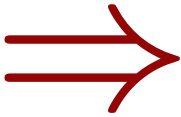 (Kinematic dependence? Power corrections?)
[Campbell, Ellis, Seth, ’22]
[Bell, Dehnadi, Mohrmann, RR, ’23]
[Agarwal, Melnikov, Pedron, ’24]
kT-ness
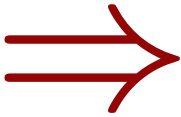 [Buonocore, Grazzini, Haag, Rottoli, Savoini ’22]
(Higher orders?)
Use a different jet axis!
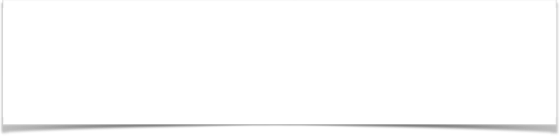 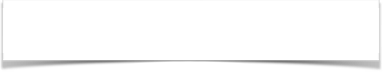 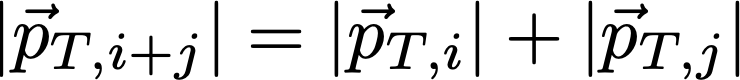 The Winner-Takes-All axis
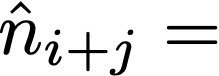 [Salam, unpublished]
[Bertolini, Chan, Thaler, ’14]
Endpoint of a reclustering sequence, based on some distance measure
Clustering step:  closest emission pair i,j with          ,      &          ,
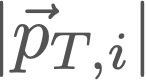 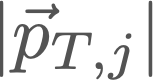 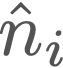 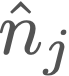 if
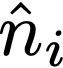 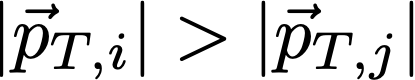 {
if
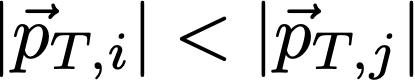 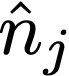 NOT the “highest energetic particle”, clustering ensures IRC safety!
WTA for bacteria
Osmos
[Hemisphere Games, ’09]
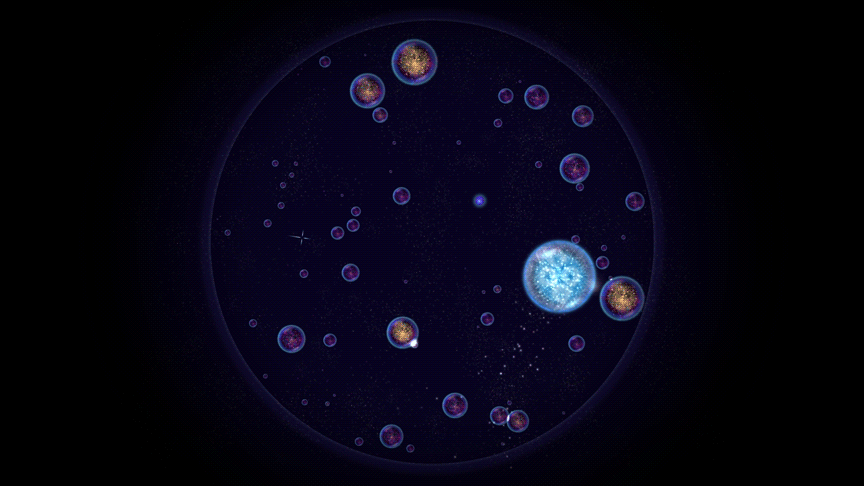 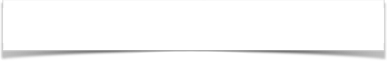 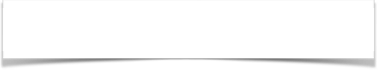 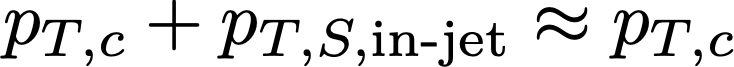 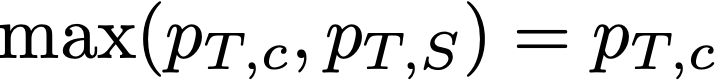 The Winner-Takes-All axis
[Salam, unpublished]
[Bertolini, Chan, Thaler, ’14]
Powerful when combined with SCET:
Direction purely a collinear affair:
Soft subleading in magnitude:
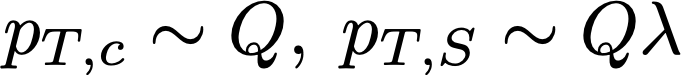 No non-global logarithms*
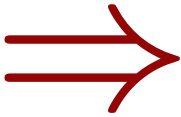 [Larkoski, Neill, Thaler, ’14]
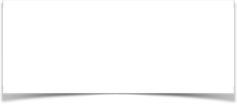 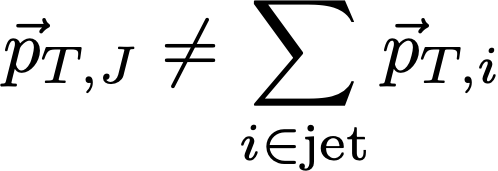 WTA axis in action
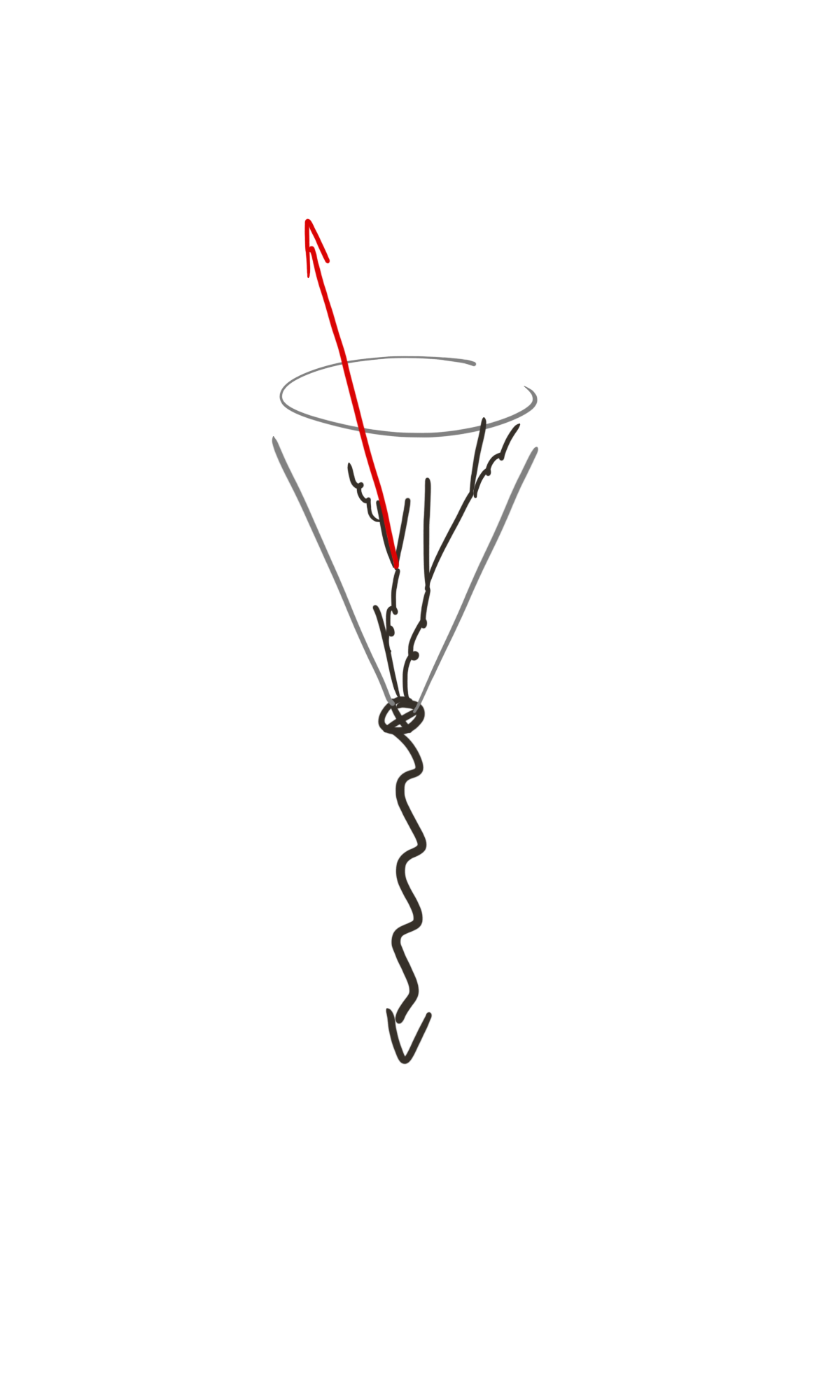 Even if all radiation is inside the jet:
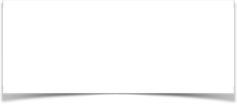 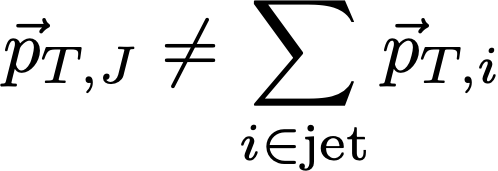 WTA axis in action
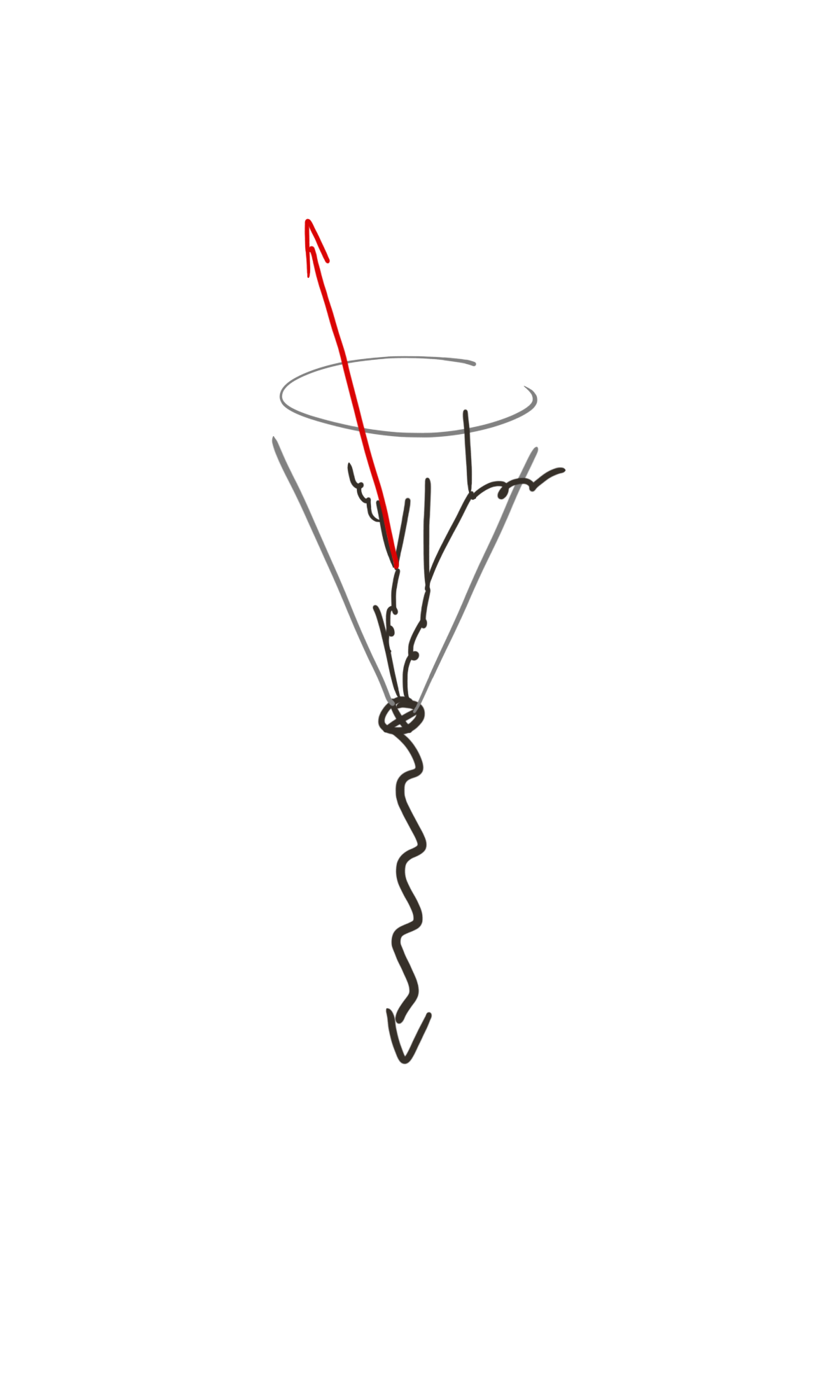 Even if all radiation is inside the jet:

In- and out-of-jet soft radiation contribute through recoil
Only in-jet soft radiation contributes to           : power suppressed
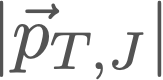 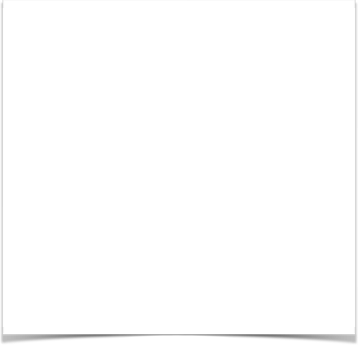 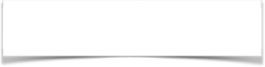 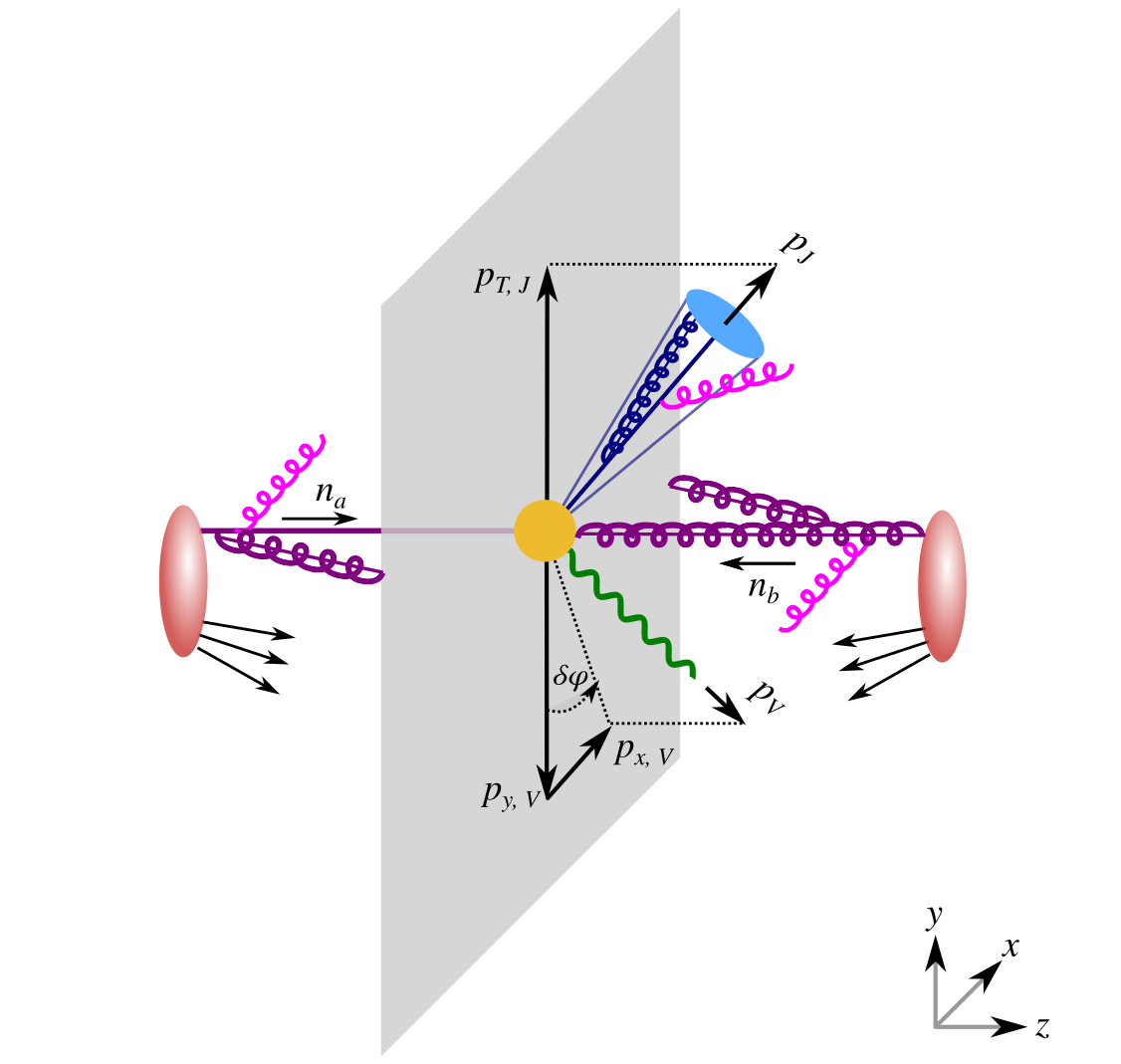 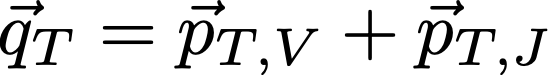 TransVerse momentum decorrelation
Two-component decorrelation:
Align y-axis with jet axis:
Azimuthal decorrelation
Radial decorrelation
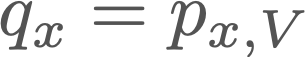 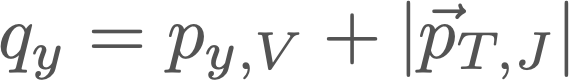 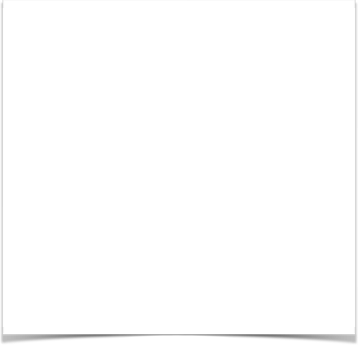 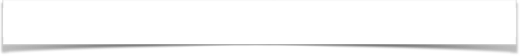 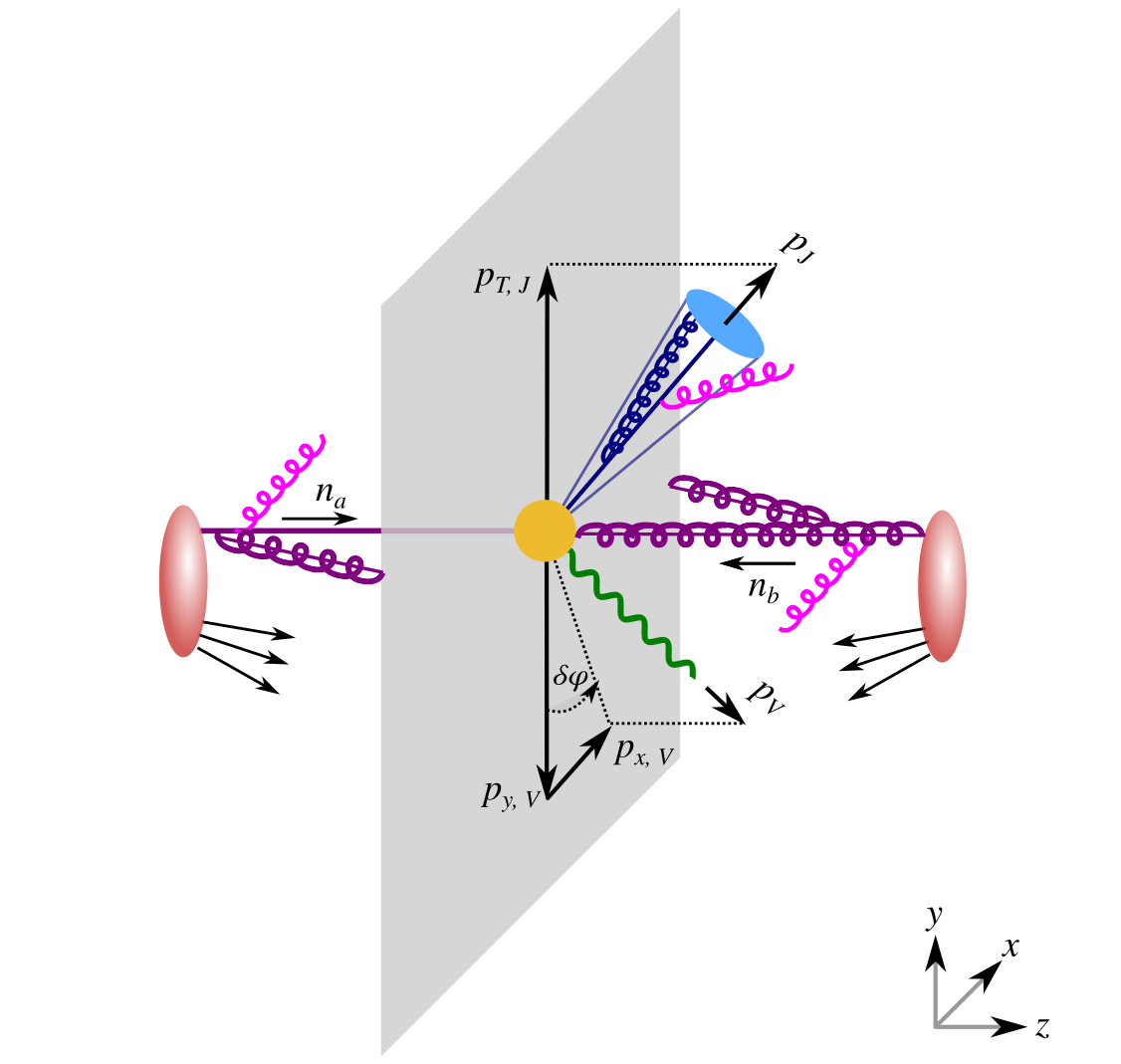 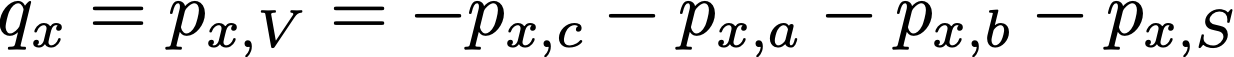 Azimuthal decorrelation
From momentum conservation:
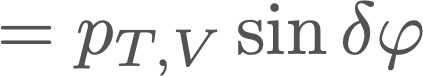 Factorisation is very simple:
TMD Beam function
TMD Soft function (+boost)
WTA jet function
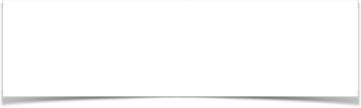 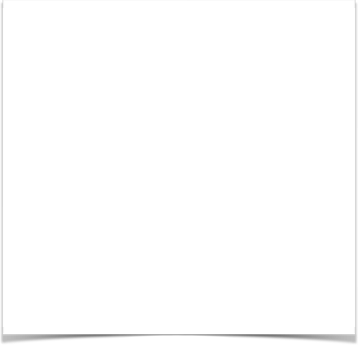 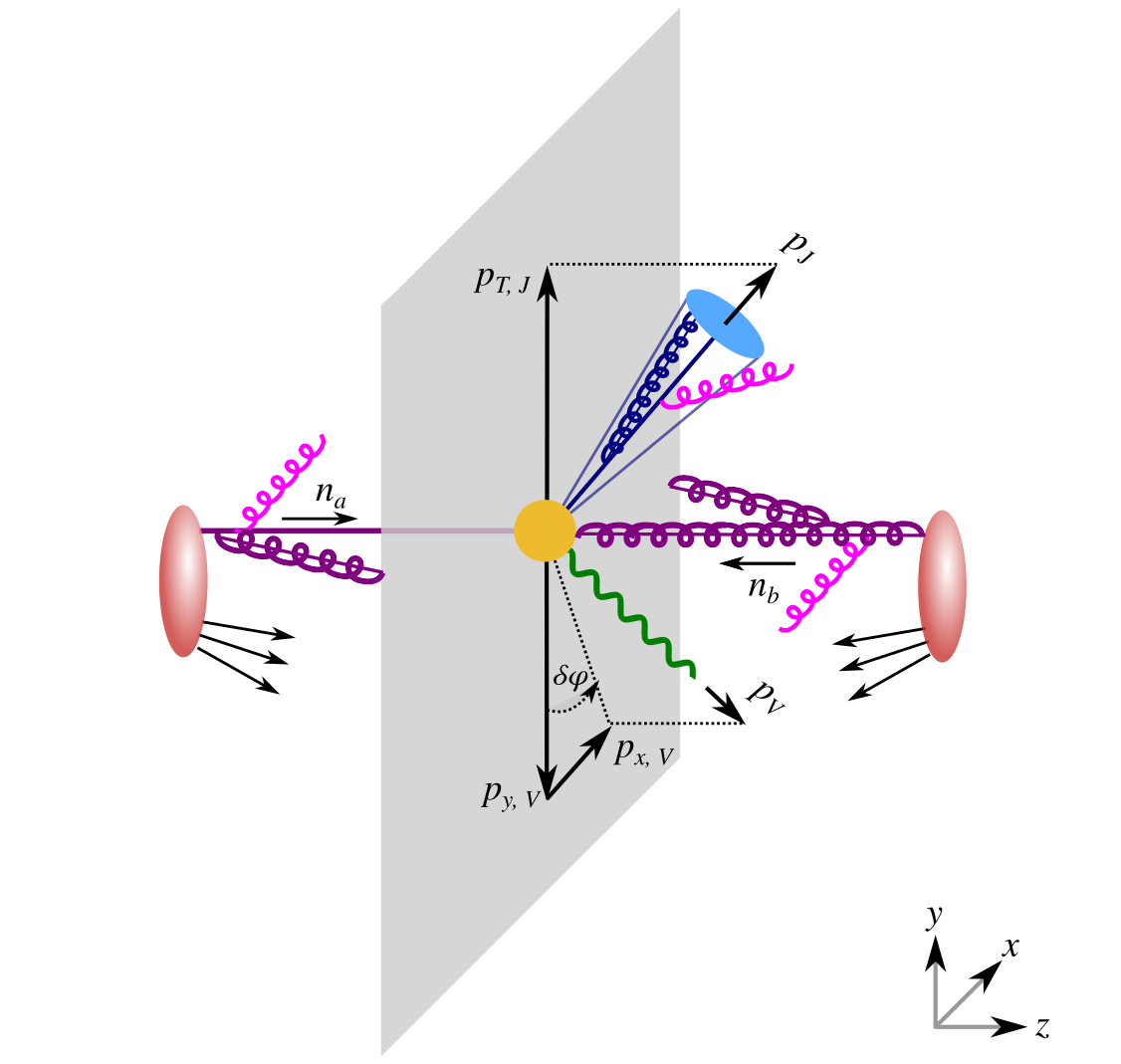 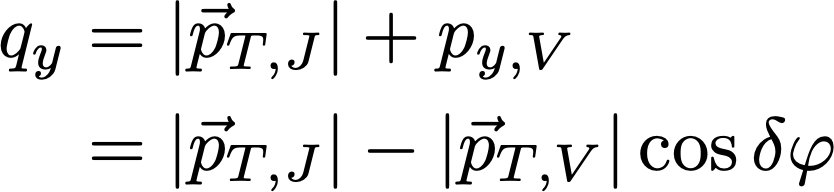 Radial decorrelation
From momentum conservation:
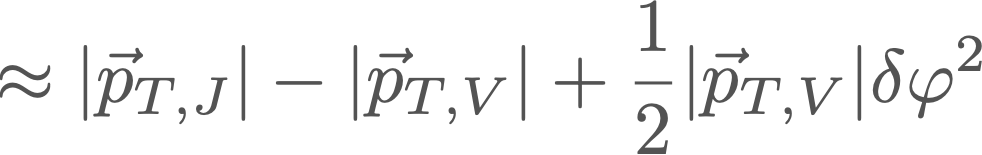 “                                     ”
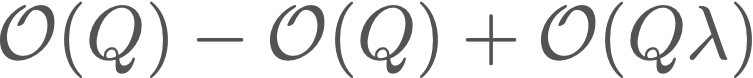 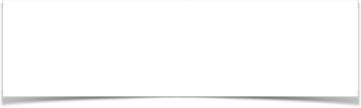 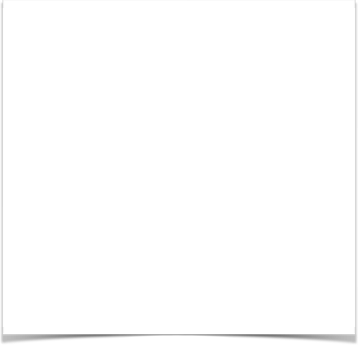 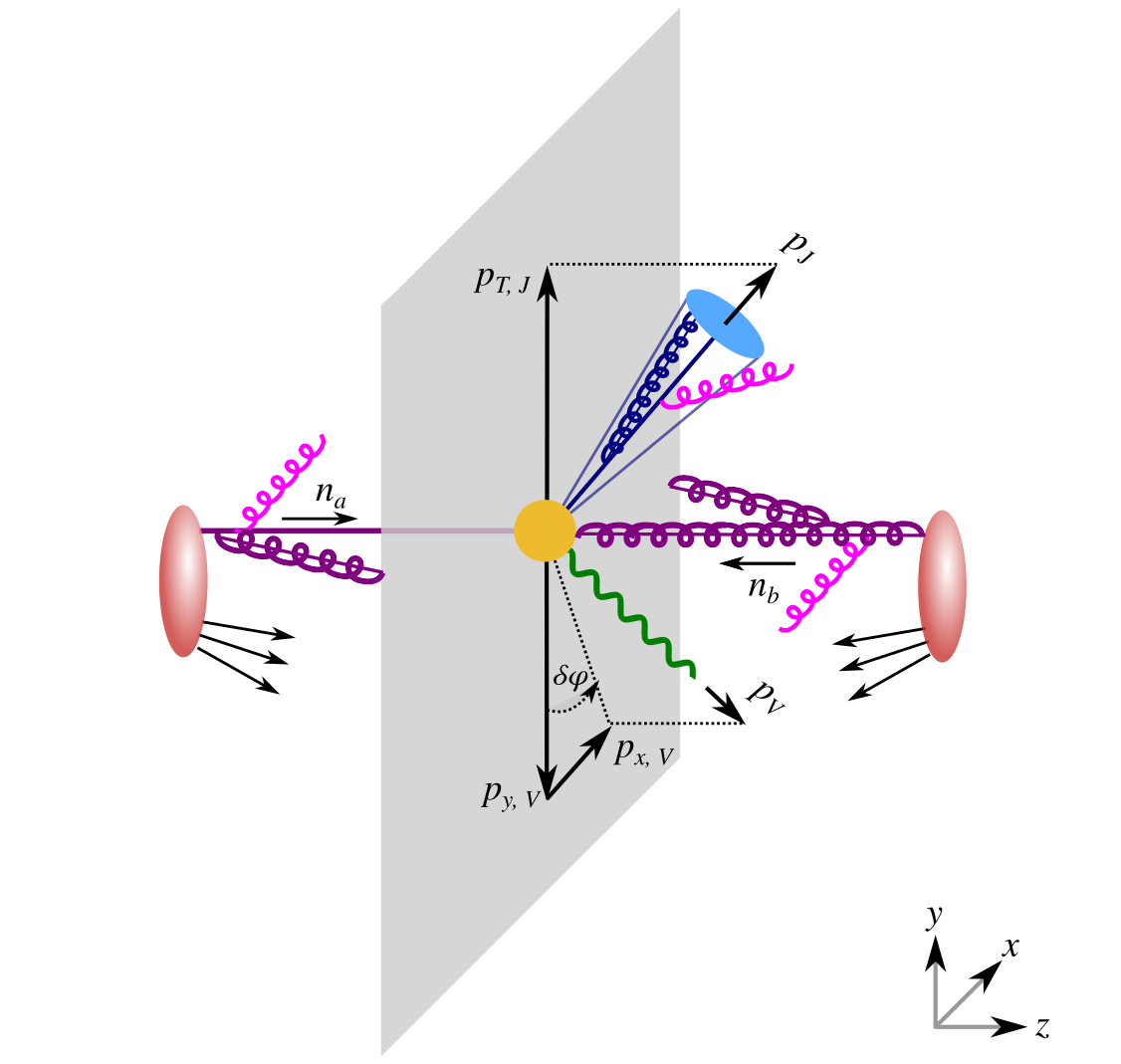 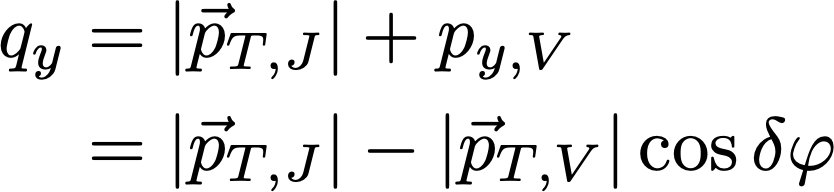 Radial decorrelation
From momentum conservation:
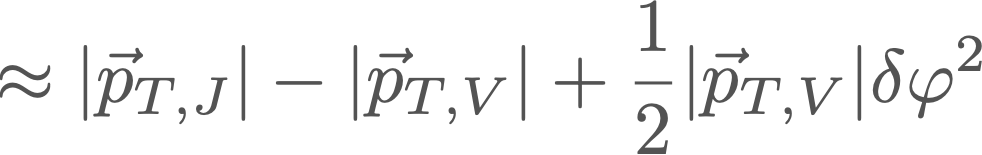 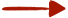 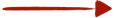 Are these the same?
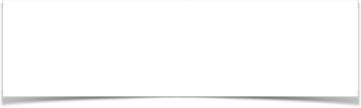 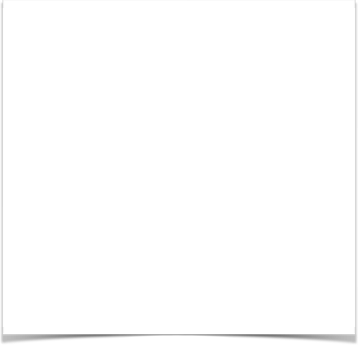 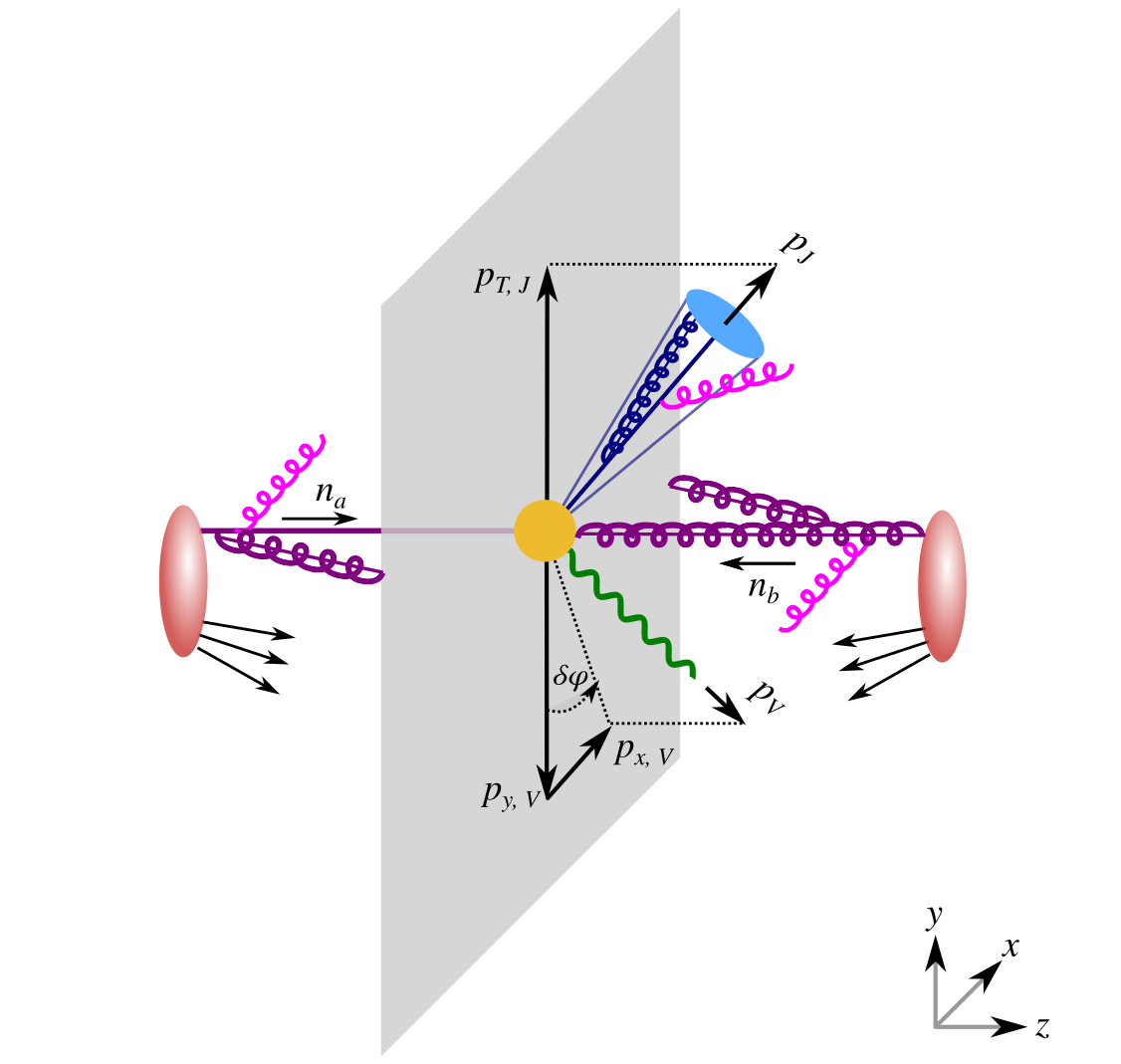 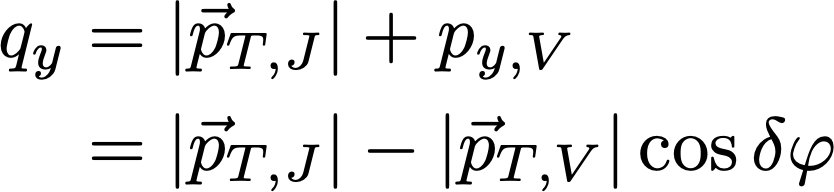 Radial decorrelation
From momentum conservation:
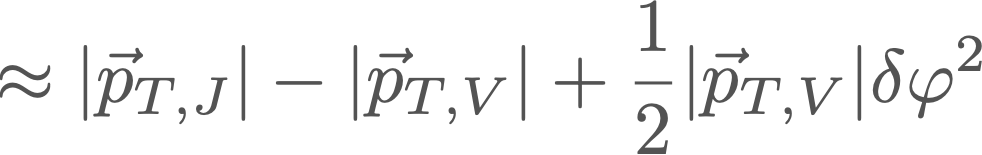 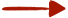 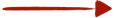 Are these the same?
No!
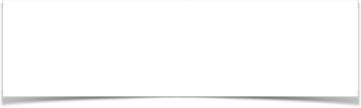 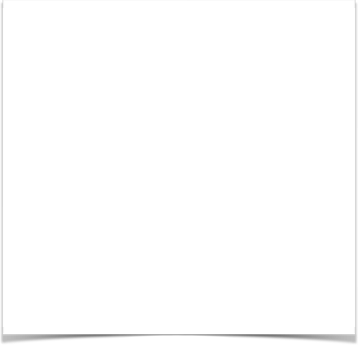 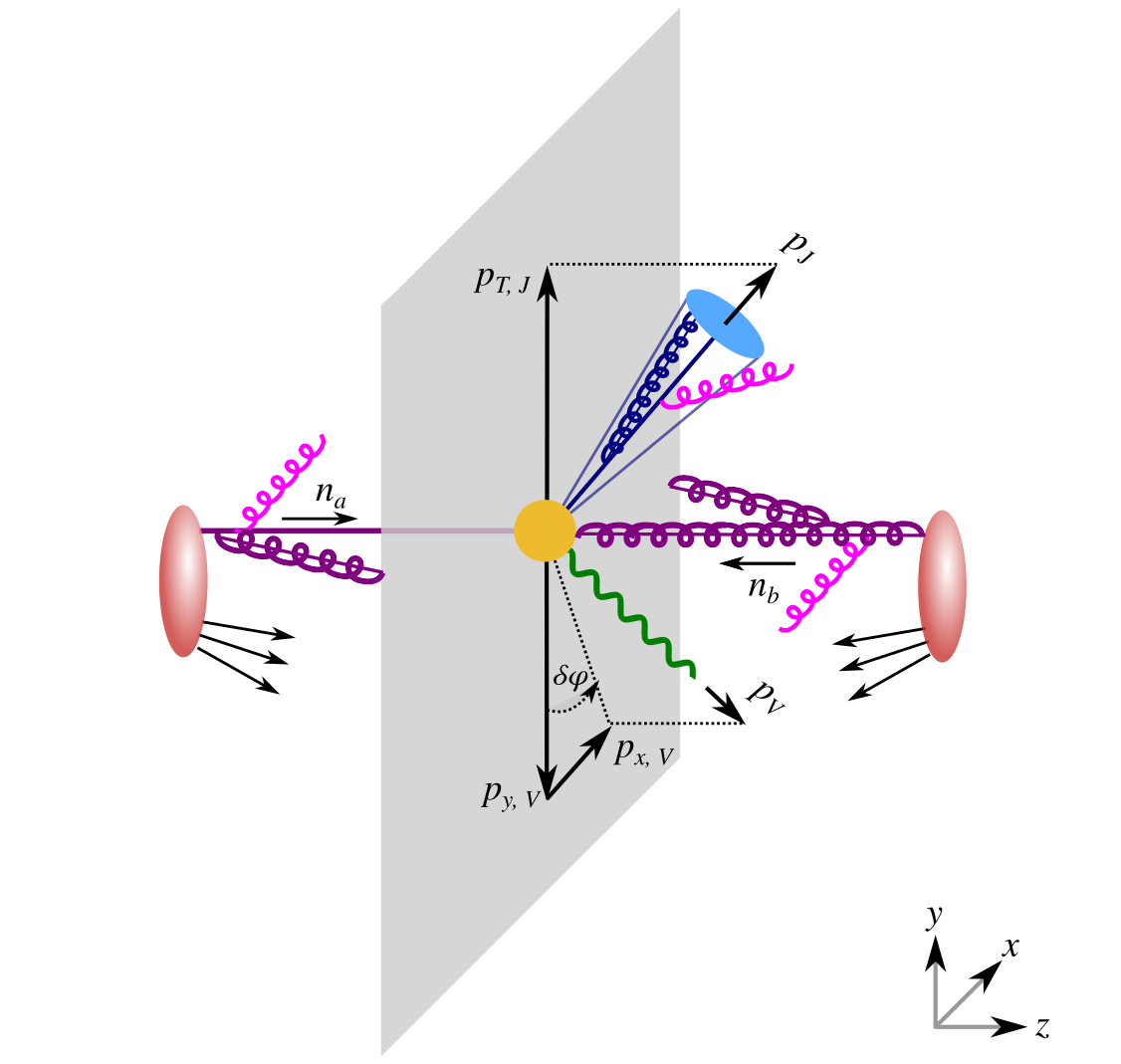 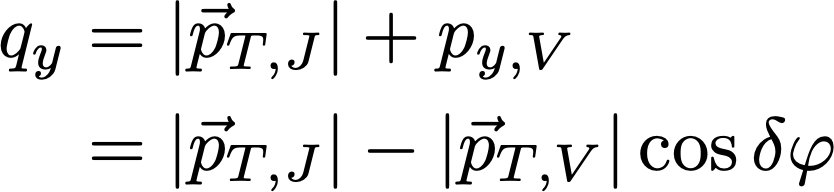 Radial decorrelation
From momentum conservation:
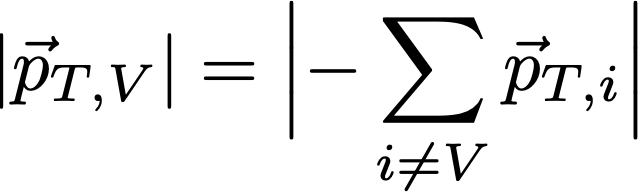 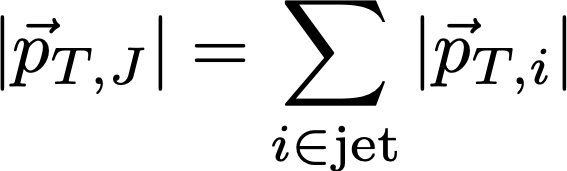 I) scalar sum vs. vector sum
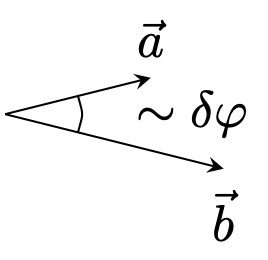 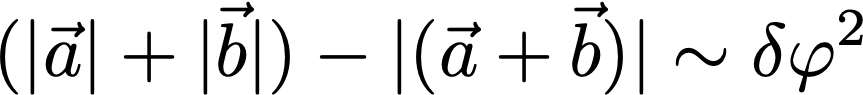 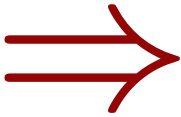 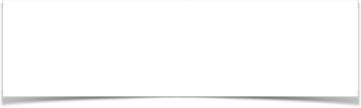 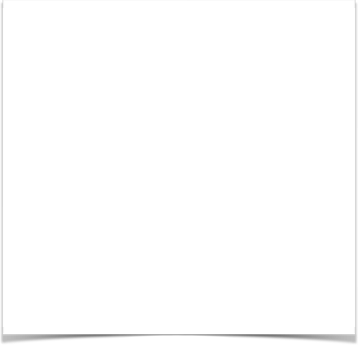 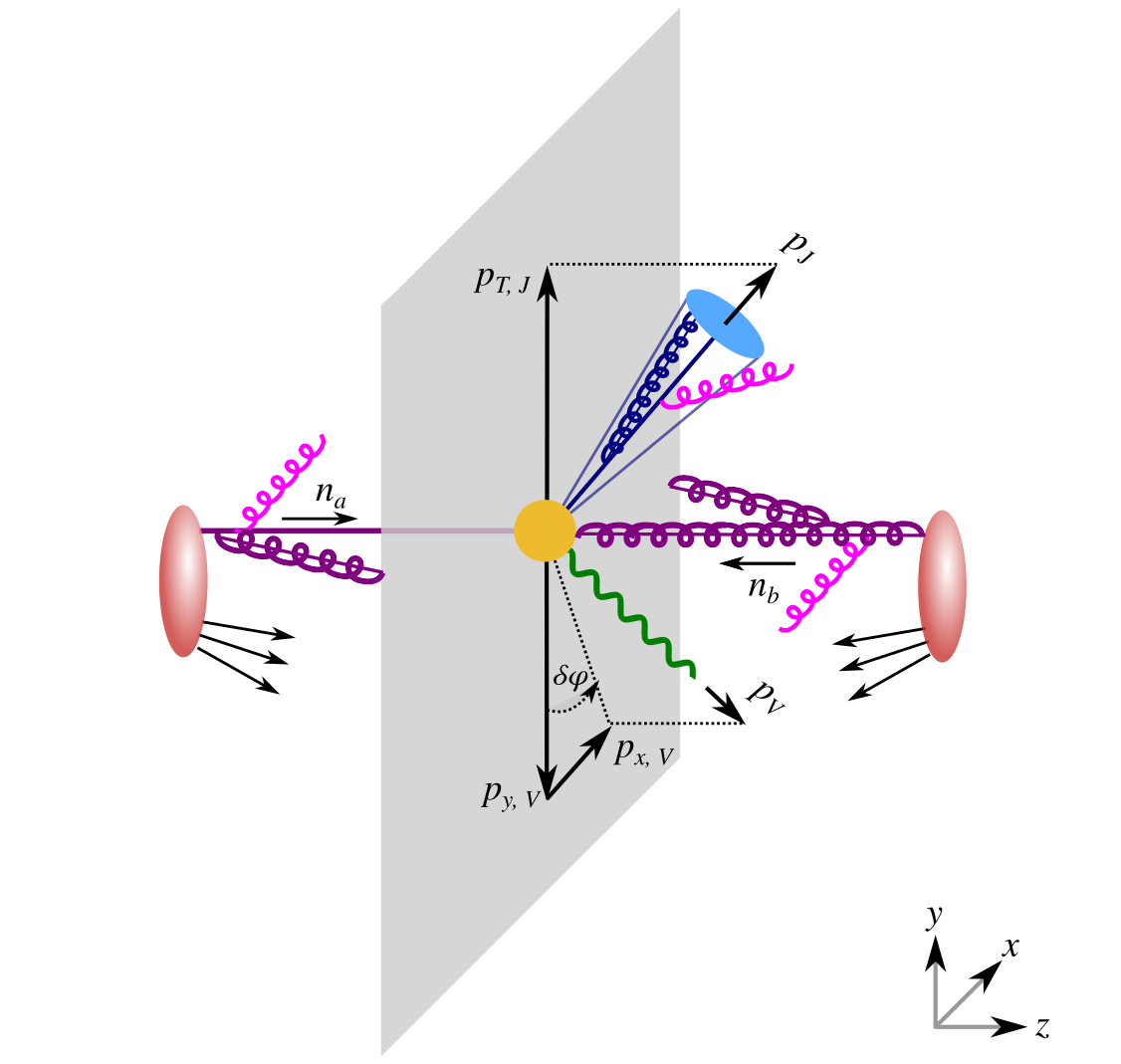 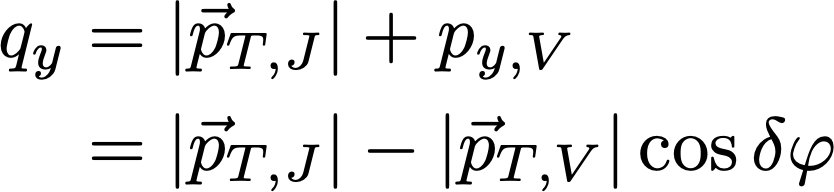 Radial decorrelation
From momentum conservation:
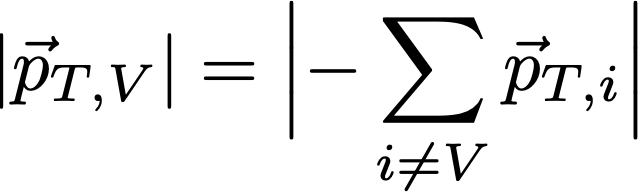 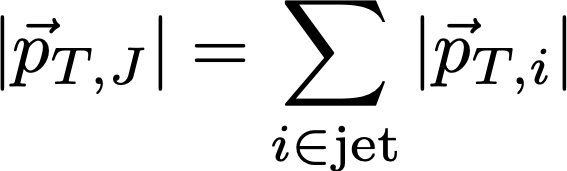 I) scalar sum vs. vector sum
II) soft out-of-jet emissions
“                                                                 ”
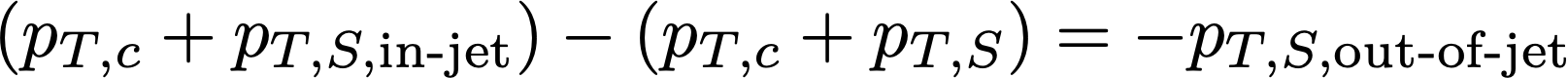 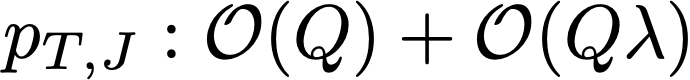 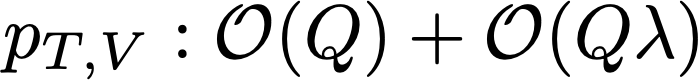 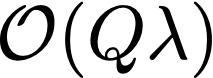 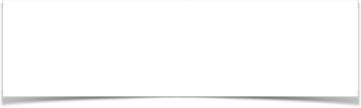 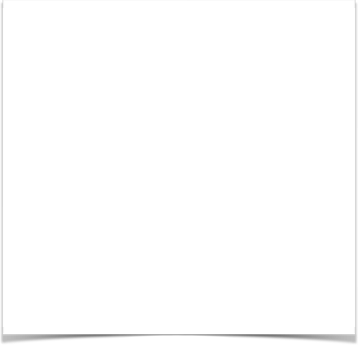 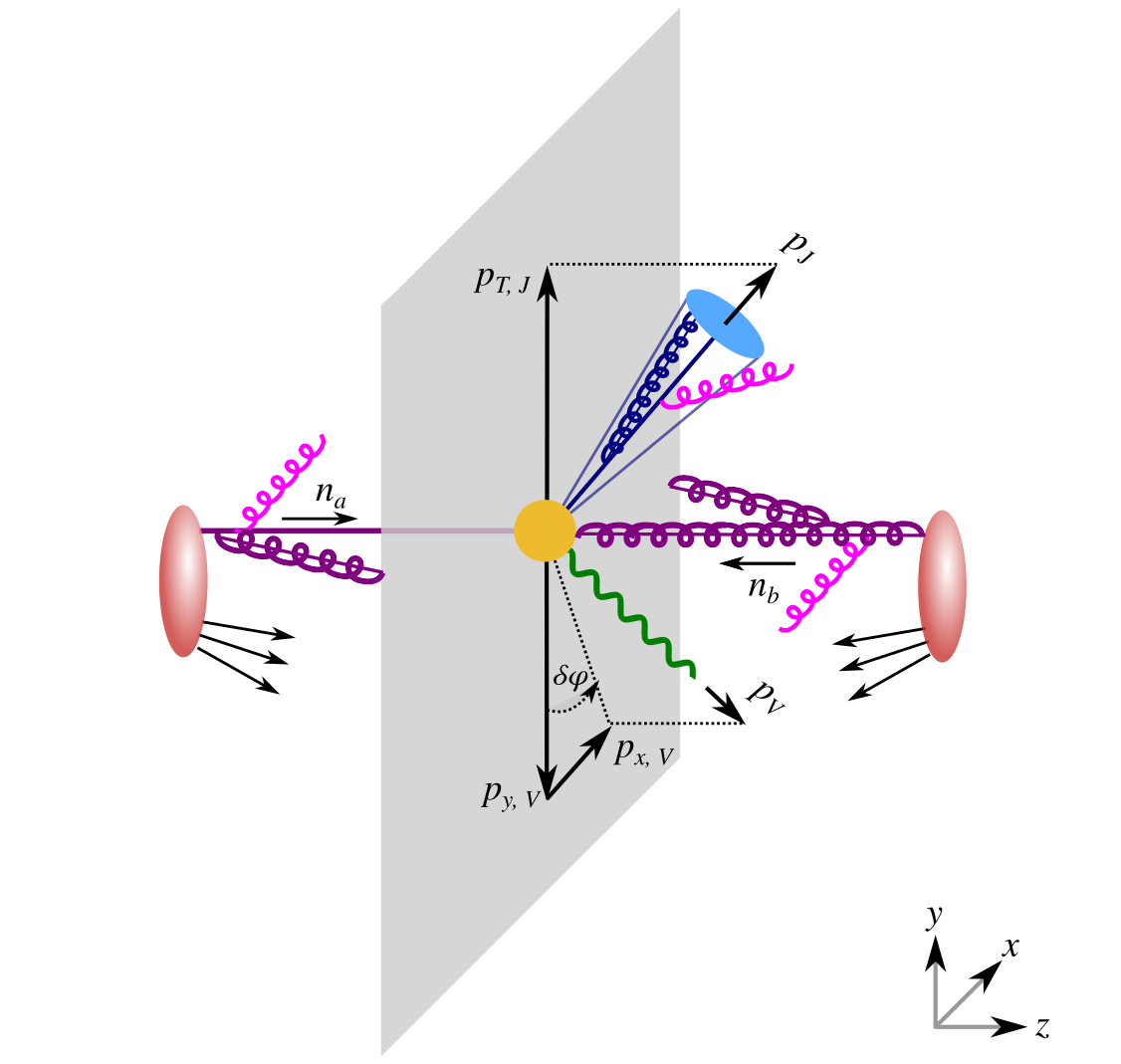 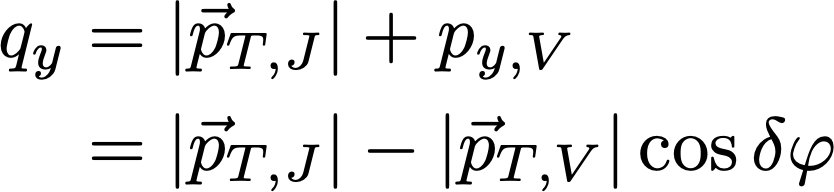 Radial decorrelation
From momentum conservation:
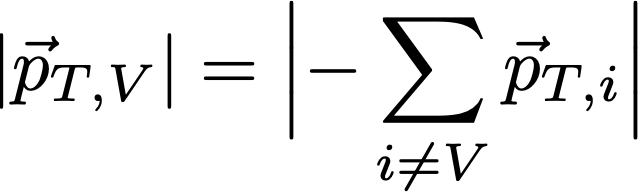 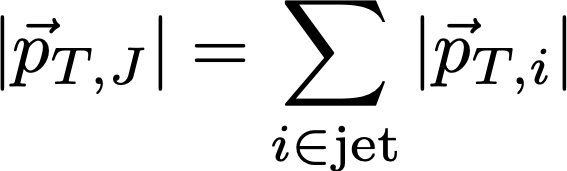 I) scalar sum vs. vector sum
II) soft out-of-jet emissions
Complicated, and non-global
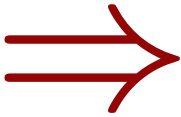 -Imbalance
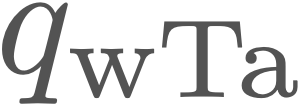 Azimuthal decorrelation is much nicer than radial
Can we avoid using the radial decorrelation?
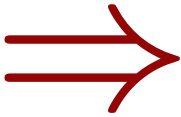 For planar Born processes azimuthal suffices:
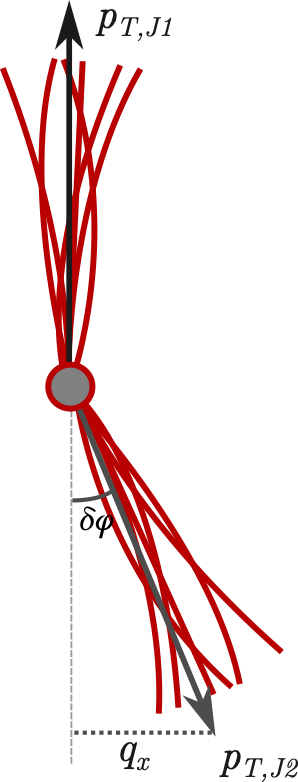 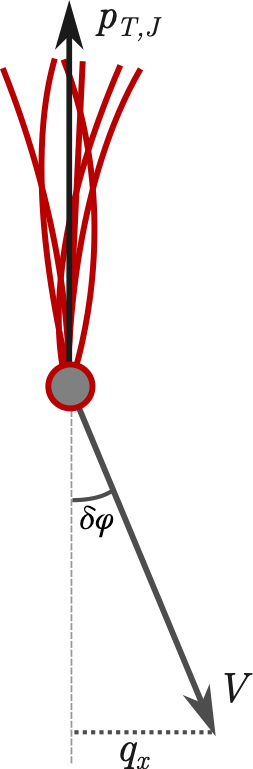 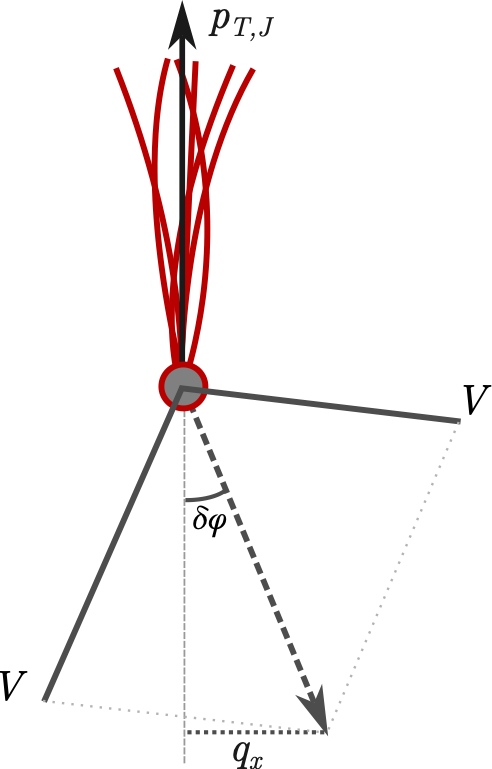 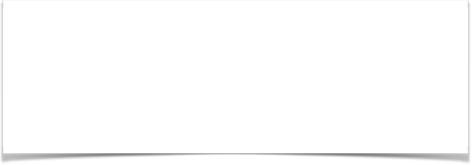 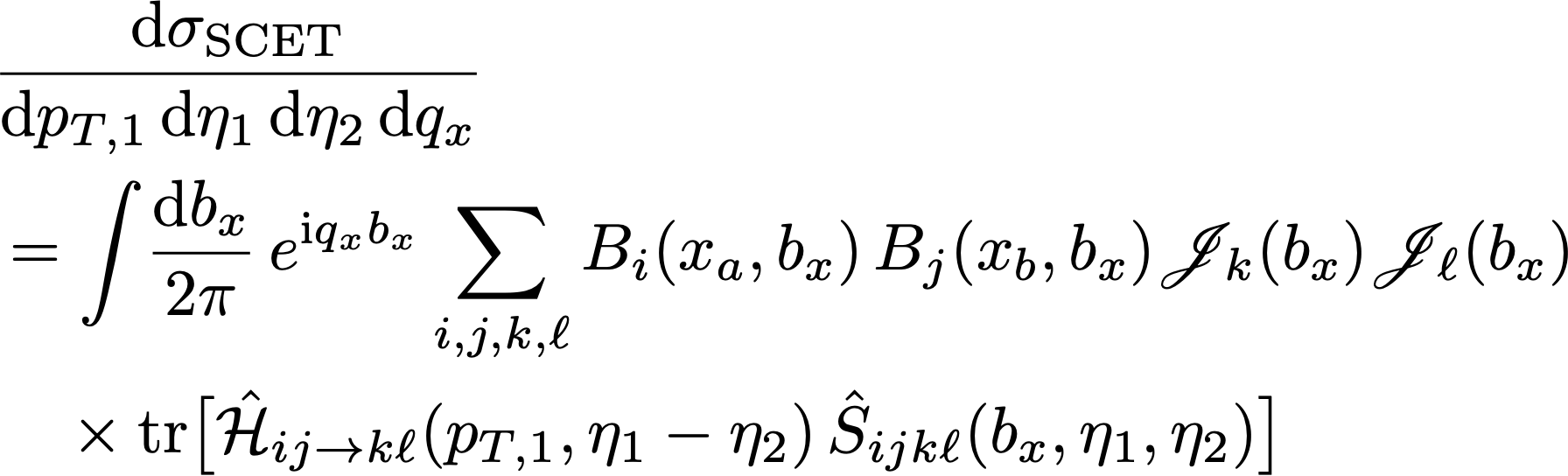 Unresolved piece
Factorisation:
Involves:
Standard TMD beam function
Standard TMD soft function
WTA TMD jet function
Beyond NLO: linear polarisations in beam/jet
NLO Verification
Missing for NNLO: gluon jet function
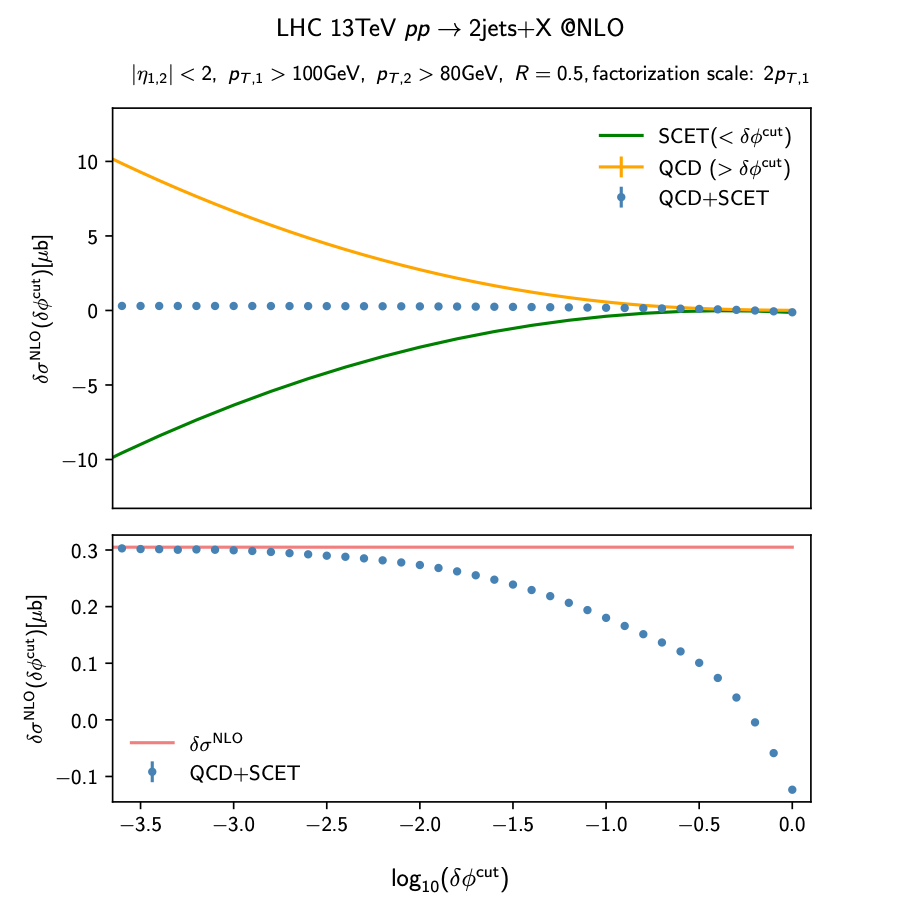 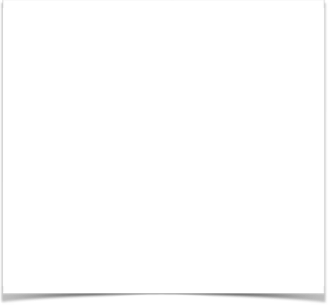 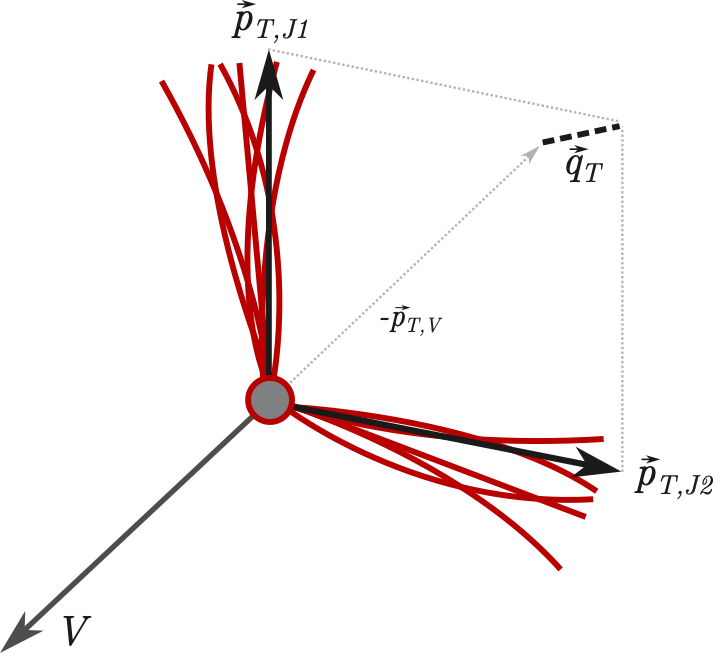 Non-planar cases
Radial decorrelation required
A priori SCET+ framework:
Complicated mode structure
Multiple hierarchies
But:                         suffices!
[Procura, Waalewijn, Zeune, ’15, ’18]
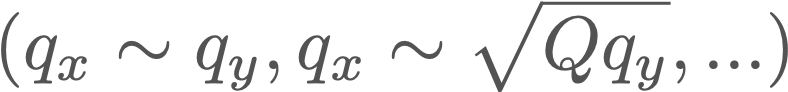 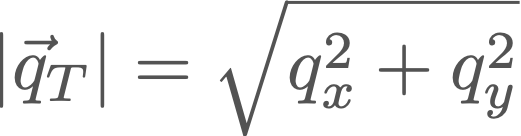 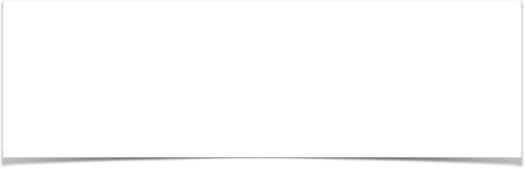 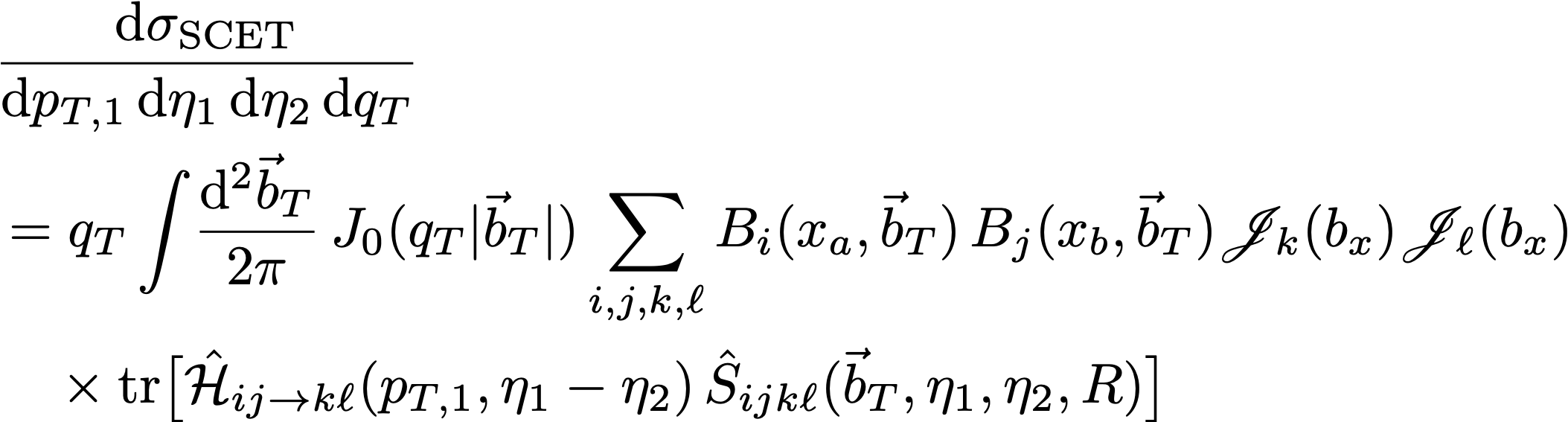 -dijet
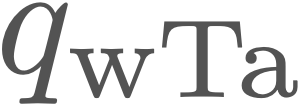 Factorisation:
Involves:
Standard TMD beam function
Dedicated soft function
WTA TMD jet function
Soft function:
Outside jet:
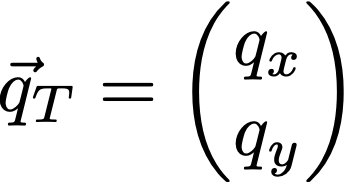 {
Inside jet:
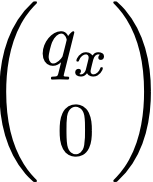 Compare
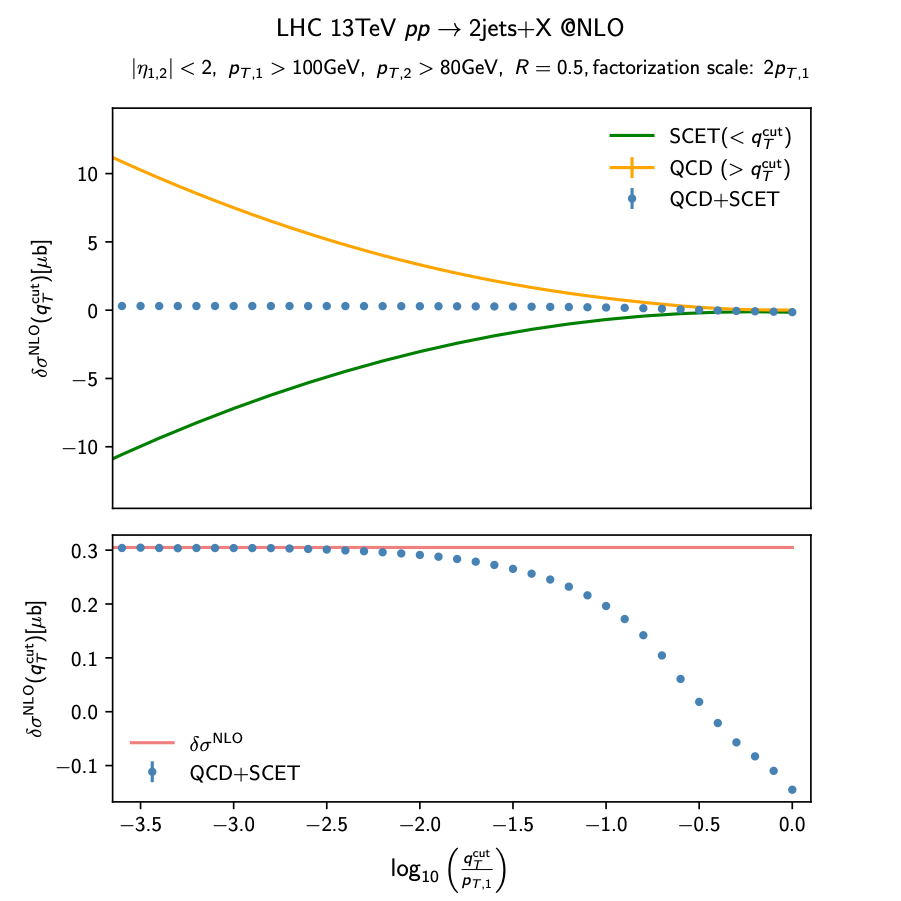 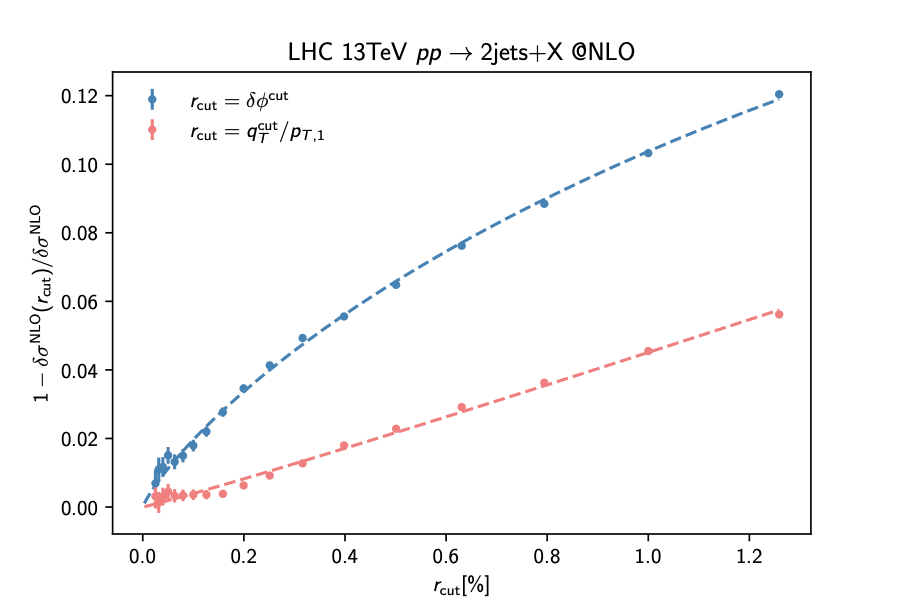 Full qT performs better
Multijet cases
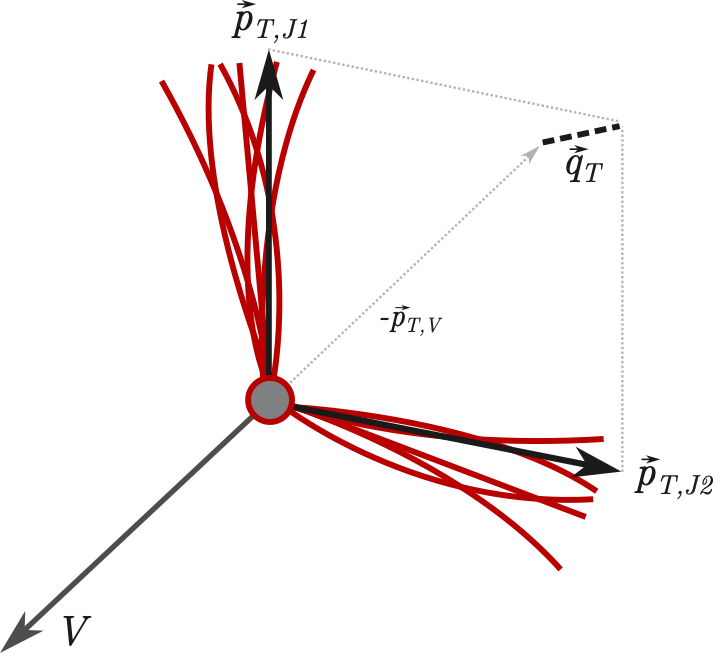 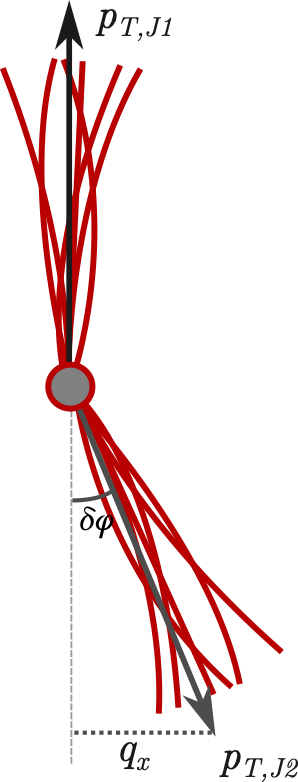 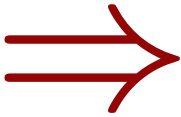 x/y now means perpendicular/parallel to a jet
Jet function:
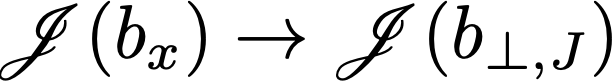 Soft function:
Outside jet:
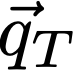 {
Inside jet J:
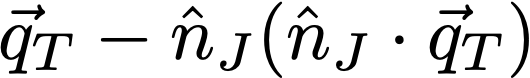 Simplifications
Soft function can be refactorised
Purpose is not to resum, but to simplify
Global soft function only depends on dipoles
CS function only depends on dipole and jet kinematics
               restored by including subleading terms
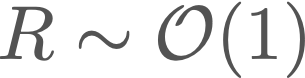 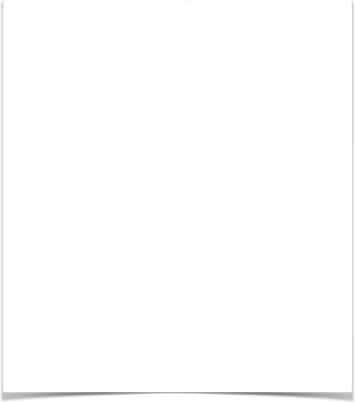 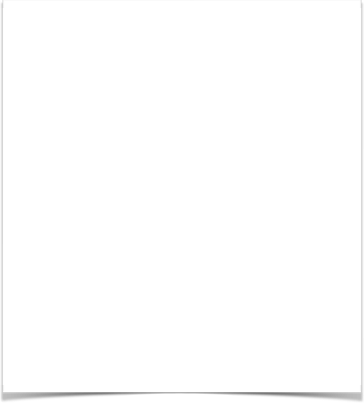 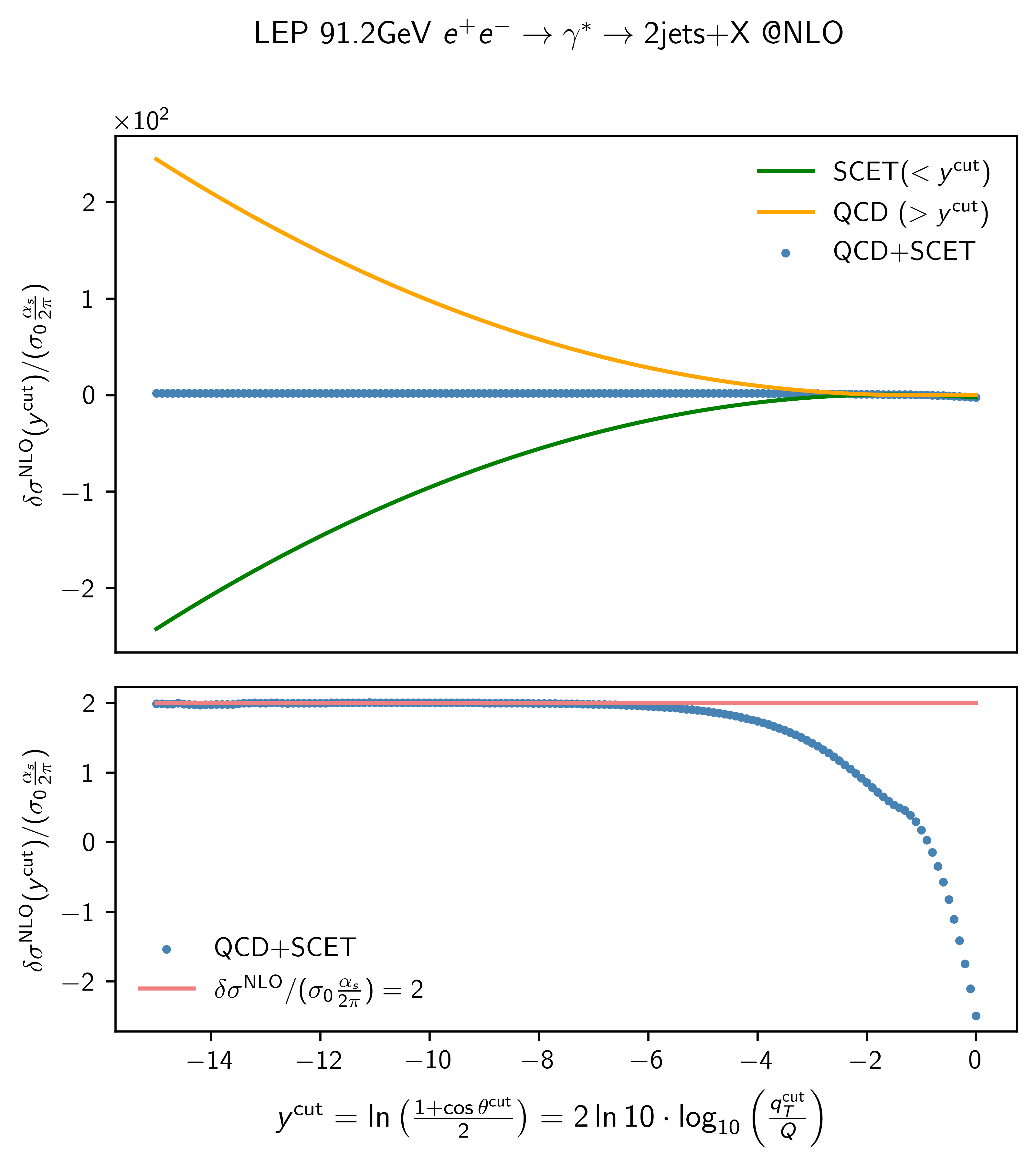 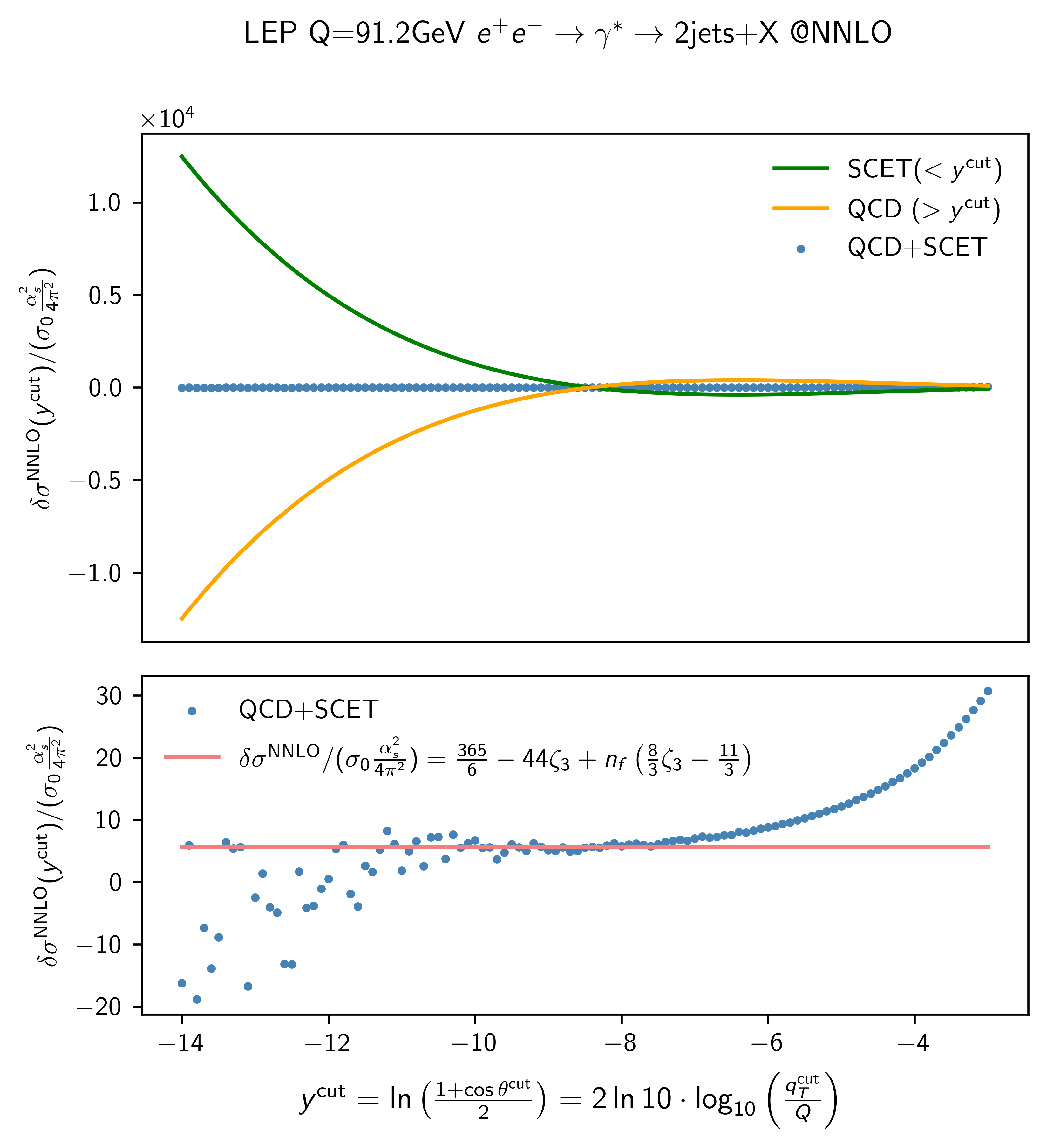 Lepton NNLO
No gluon jet function needed for lepton collisions
Conclusion
Azimuthal decorrelation is a really nice observable
Radial decorrelation isn’t
The WTA axis salvages qT-slicing for jets
Planar slicing is simple, non-planar less so
Thank you!
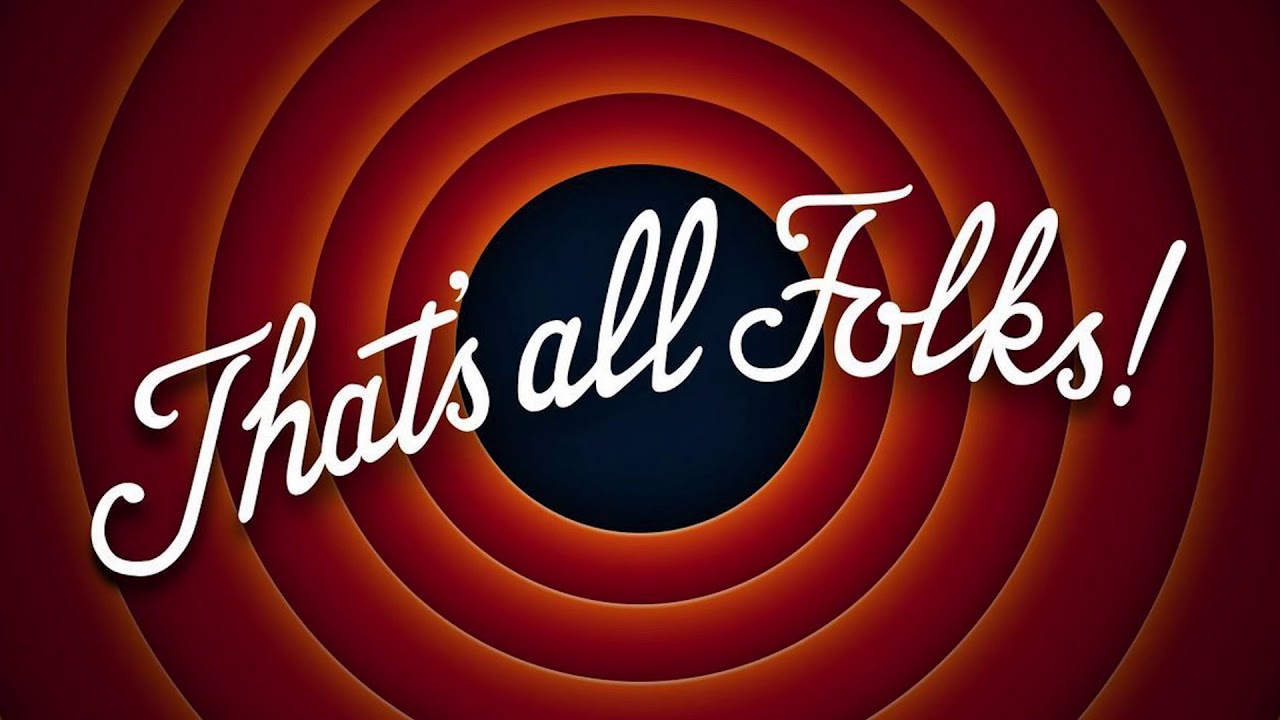 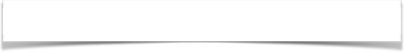 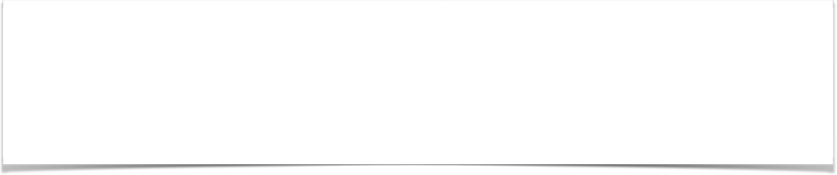 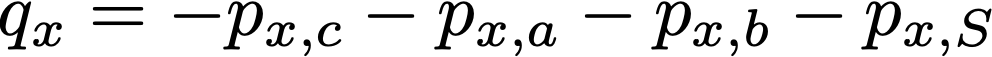 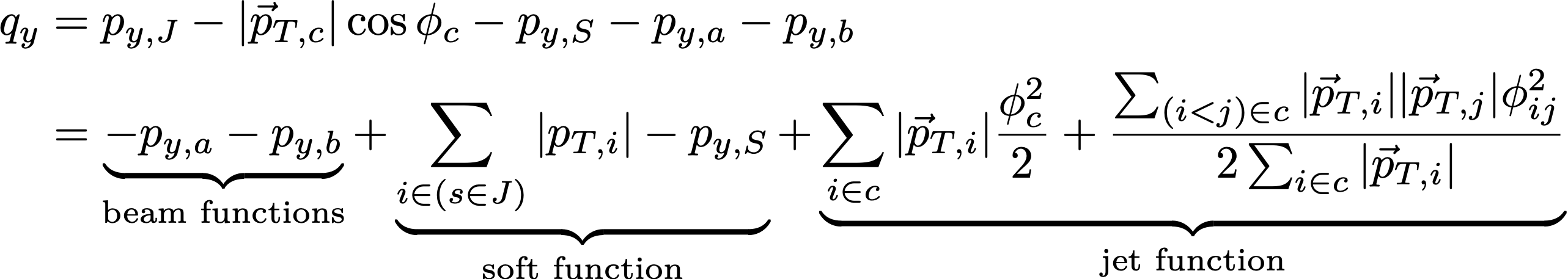 Dijet again
Modes inherited from azimuthal decorrelation
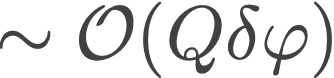 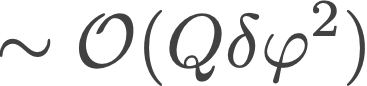 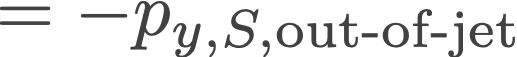 behaves like Standard Jet axis case!
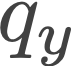 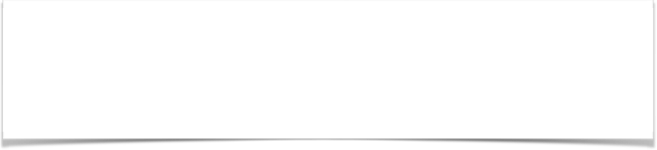 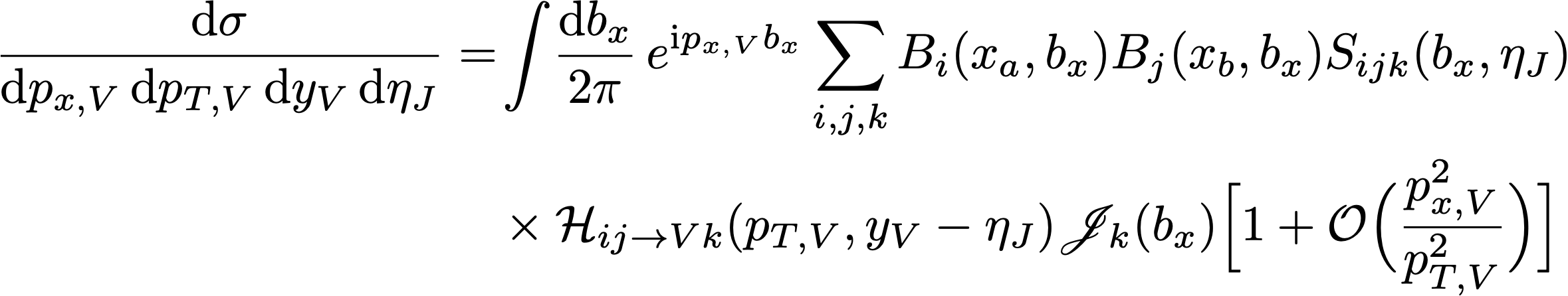 Calculation
NNLL resummation
3-loop         , 2-loop    , 1-loop finite H,J,S,B
[Arnold, Reno, ’89]
[Becher, Lorentzen, Schwartz, ’12]
[Moch, Vermaseren, Vogt, ’04/’05]
[Becher, Neubert, ’09]
[Gehrmann, Luebbert, Yang, ’14]
[Echevarria, Scimemi, Vladimirov, ’16]
[Luebbert, Oredsson, Stahlhofen, ’16]
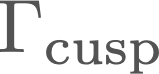 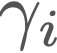 Most known, only minor recalculations:
S at NLO via boost (non-)invariance:
TMD jet function with   -regulator and large jet radius
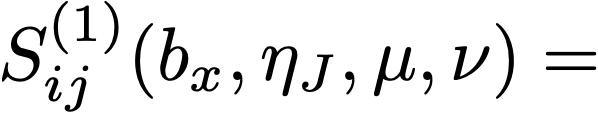 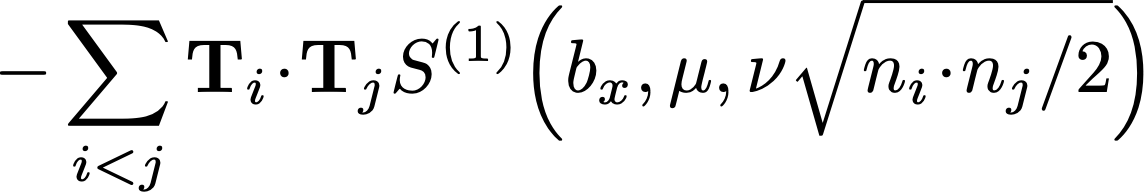 See also [Gao, Li, Moult, Zhu, ’19]
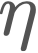 [Gutierrez-Reyes, Scimemi, Waalewijn, Zoppi, ’18/’19]
[Chiu, Jain, Neill, Rothstein, ’12]
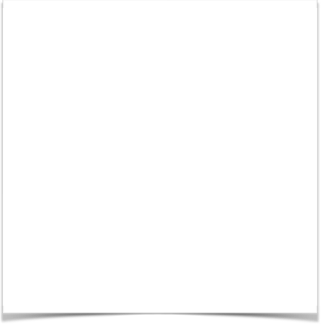 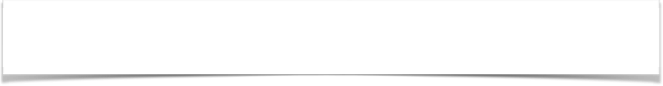 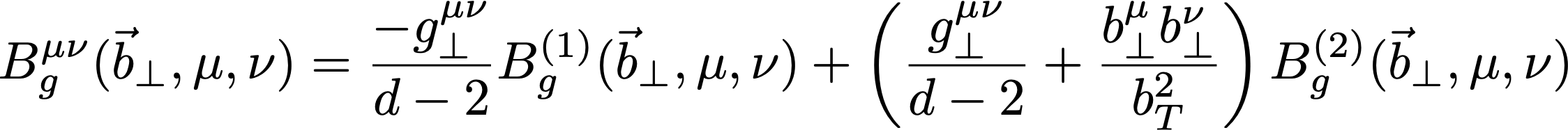 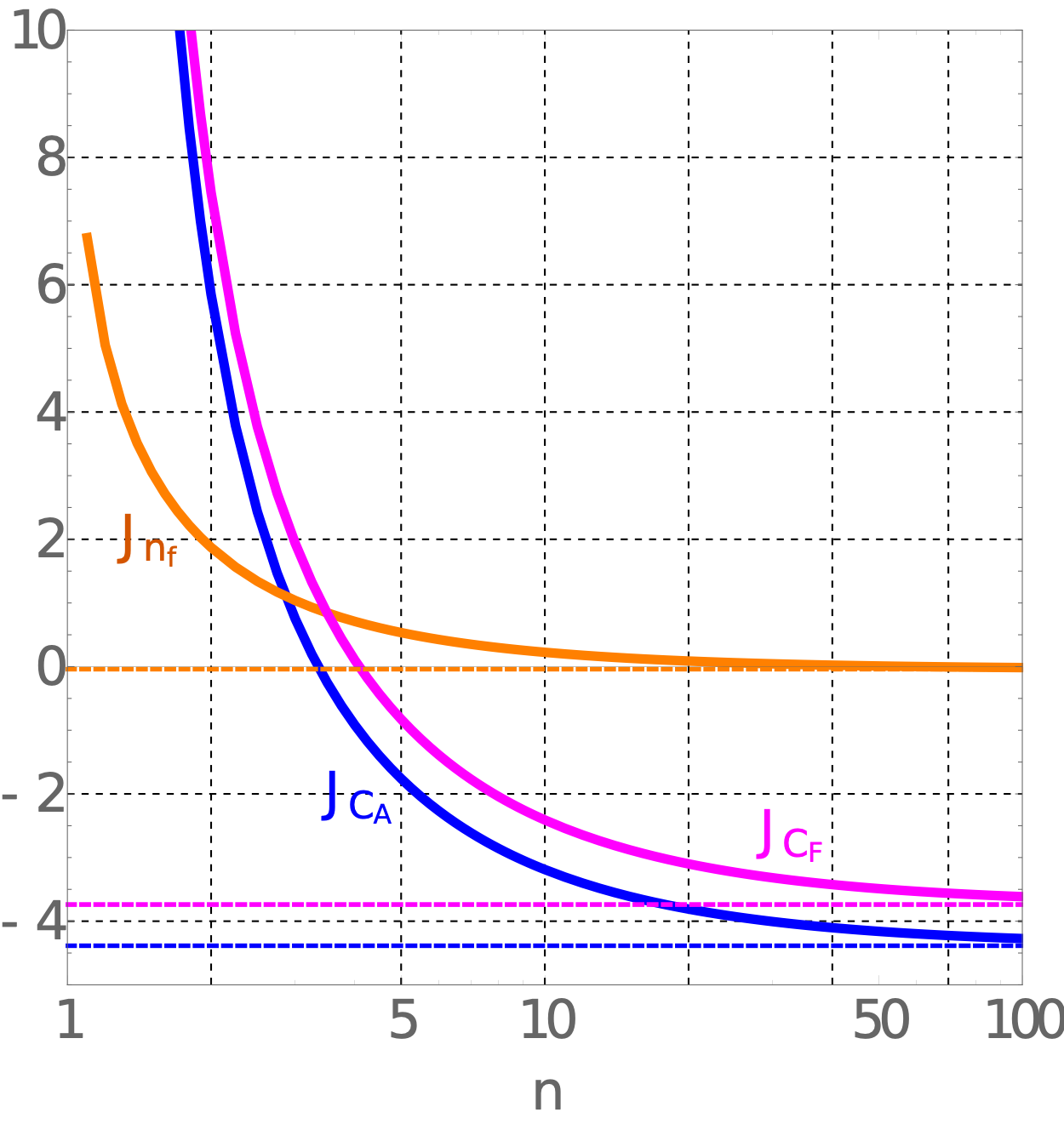 Backup Trivia
pT-weighted jet recombination:
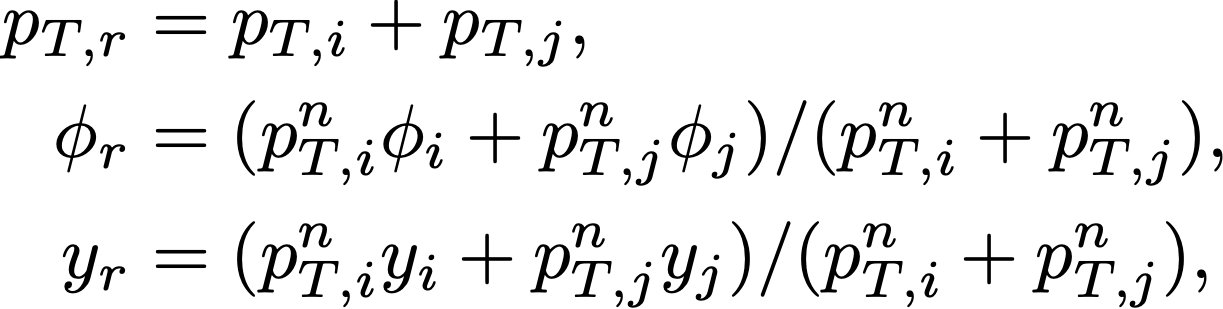 Reproduces WTA as
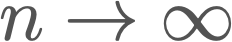 Linear polarisation:
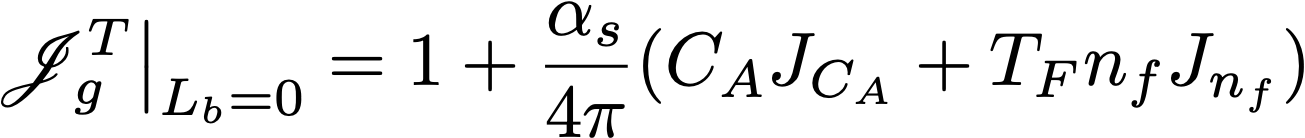 [Catani, Grazzini, ‘11]